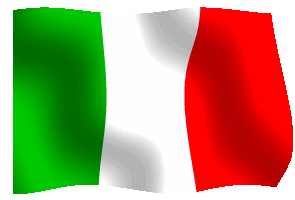 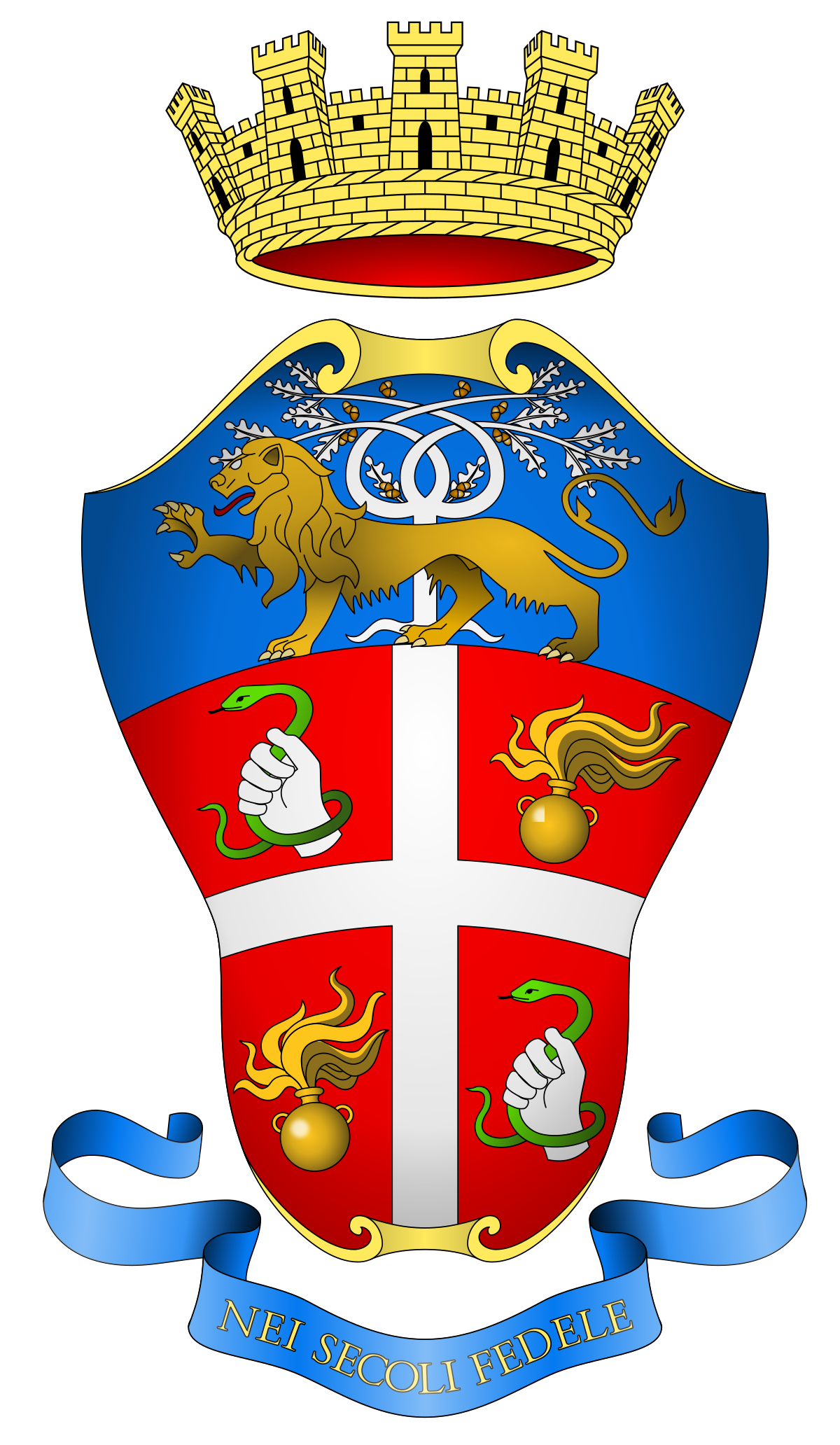 ISTITUTO
OMNICOMPRENSIVO
DEI MONTI
DAUNI
INCONTRO
SULLA LEGALITA’
E FIGURA DEL 
CARABINIERE
PLESSO DI
PANNI
10/12/2021
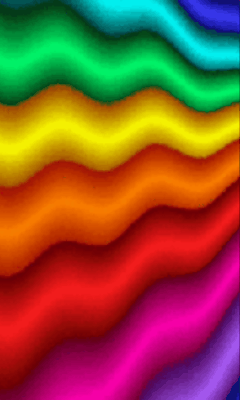 I VALORI DELL’ARMA
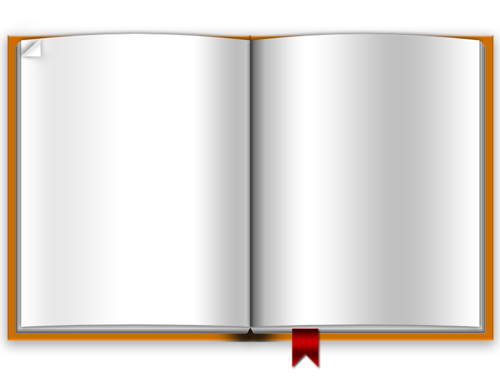 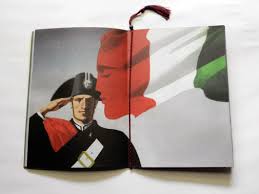 GENEROSITA’
PROFESSIONALITA’
SOLIDARIETA’
VOLONTA’
COERENZA
ALTRUISMO
SACRIFICIO
FEDELTA’
DOVERE
ABNEGAZIONE
LEALTA’
CORAGGIO
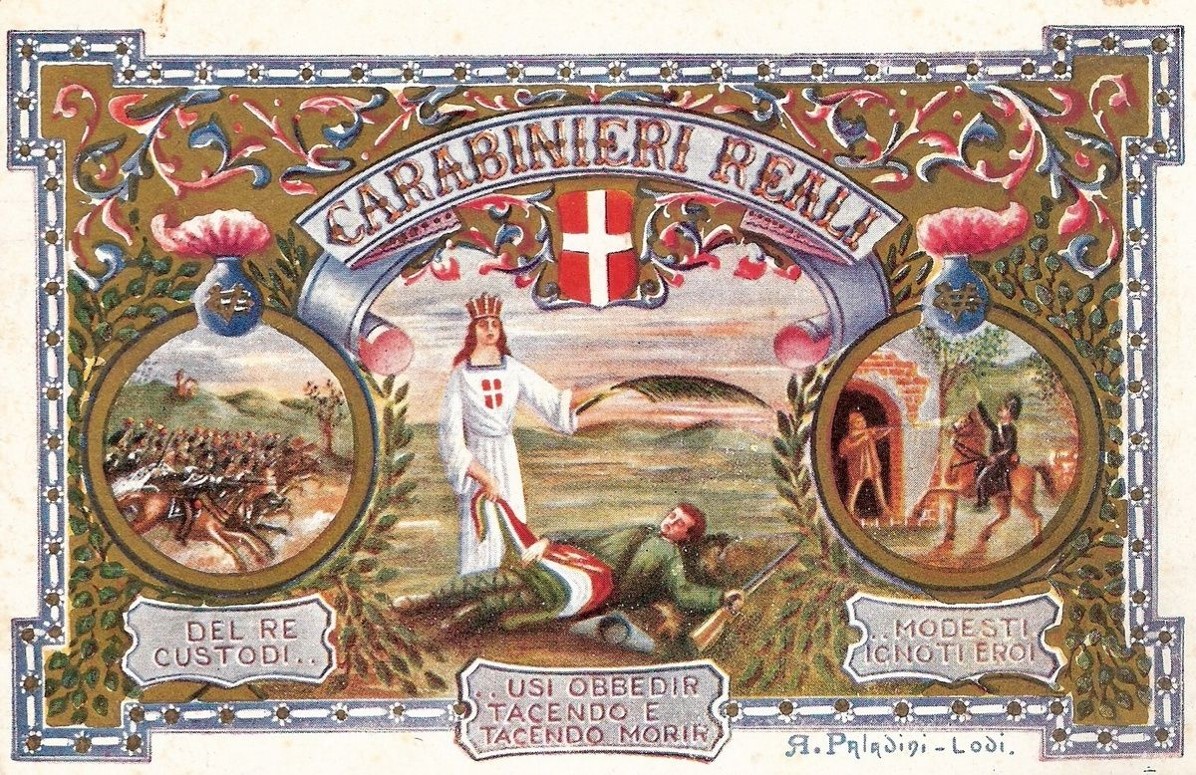 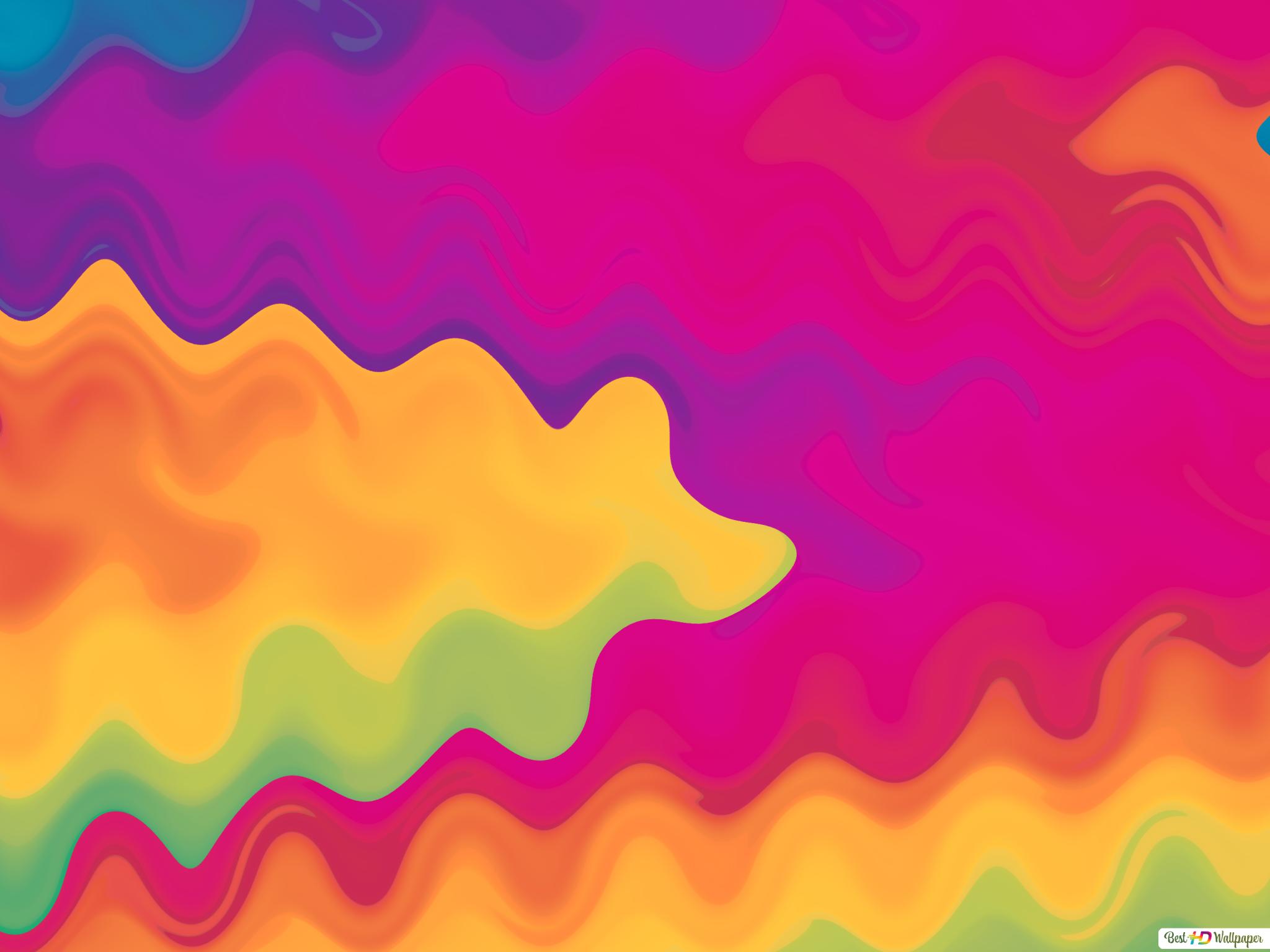 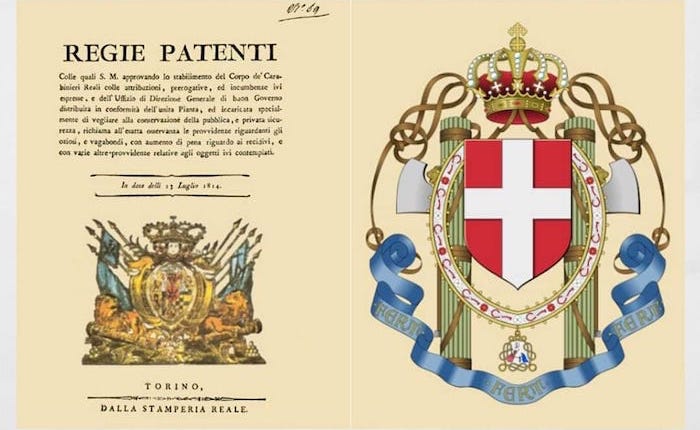 Il corpo d’élite del re
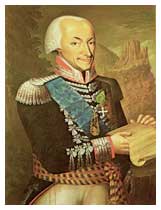 IL CORPO DEI CARABINIERI È STATO CREATO DA VITTORIO EMANUELE I DI SAVOIA IL 13 LUGLIO 1814.
 FIN DALL'INIZIO, HA AVUTO LA DOPPIA NATURA DI FORZA ARMATA E FORZA DI POLIZIA, DIVENTANDO BEN PRESTO LA PRIMA ARMA DELL'ESERCITO
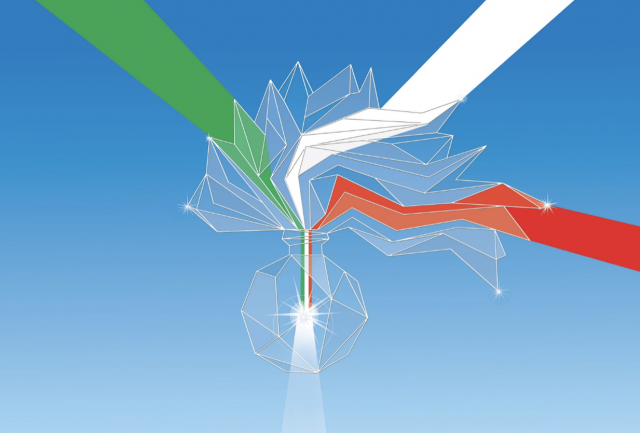 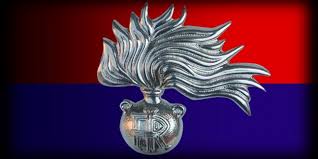 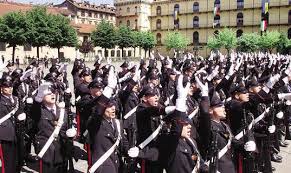 IL FREGIO DEI CARABINIERI È UNA GRANATA SORMONTATA DA UNA FIAMMA CON TREDICI PUNTE PIEGATA DAL VENTO CON MONOGRAMMA R.I. (REPUBBLICA ITALIANA), RICHIAMA I CONCETTI DI LEALTÀ, FEDELTÀ, ARDORE E ONORE
COSA SI DICE NEL GIURAMENTO DEI CARABINIERI?
 «GIURO DI ESSERE FEDELE ALLA REPUBBLICA ITALIANA, DI OSSERVARNE LA COSTITUZIONE E LE LEGGI E DI ADEMPIERE CON DISCIPLINA E ONORE TUTTI I DOVERI DEL MIO STATO PER LA DIFESA DELLA PATRIA E LA SALVAGUARDIA DELLE LIBERE ISTITUZIONI».
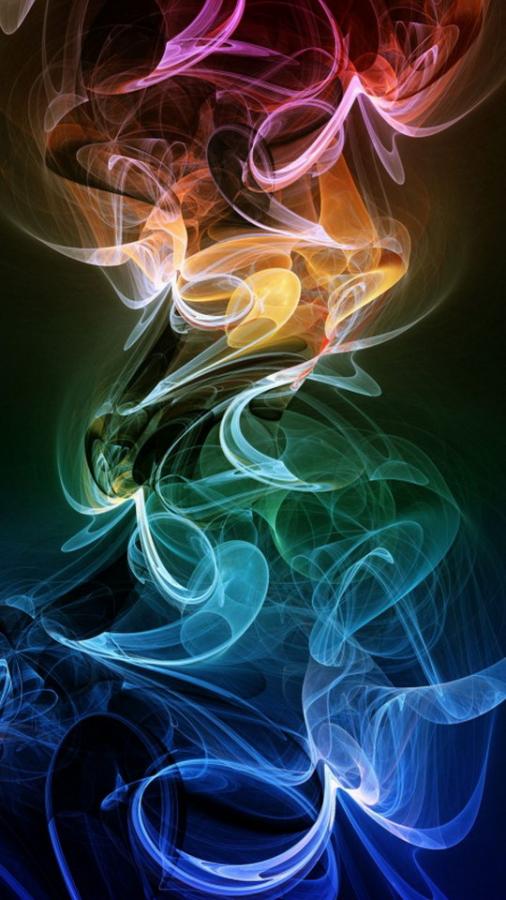 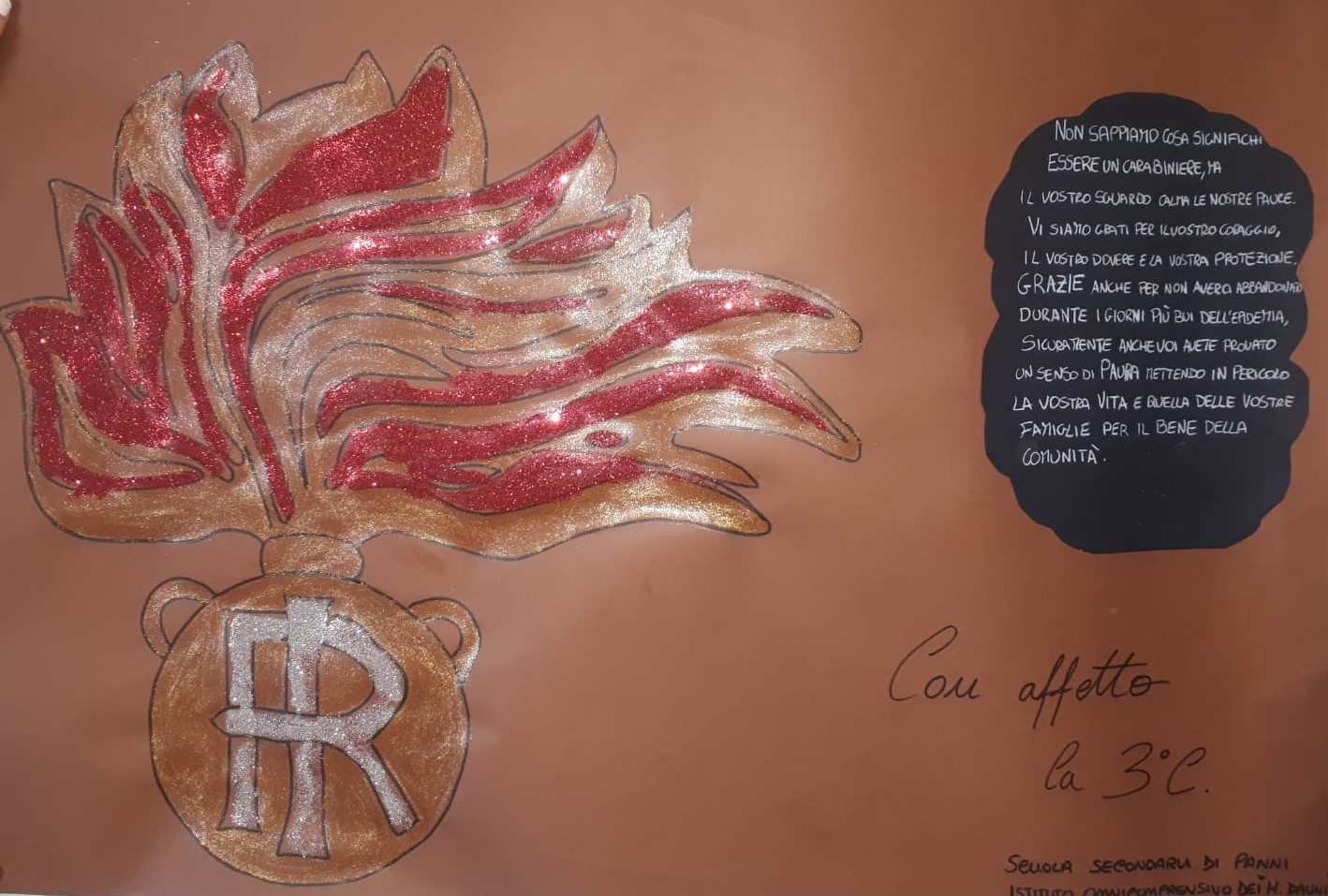 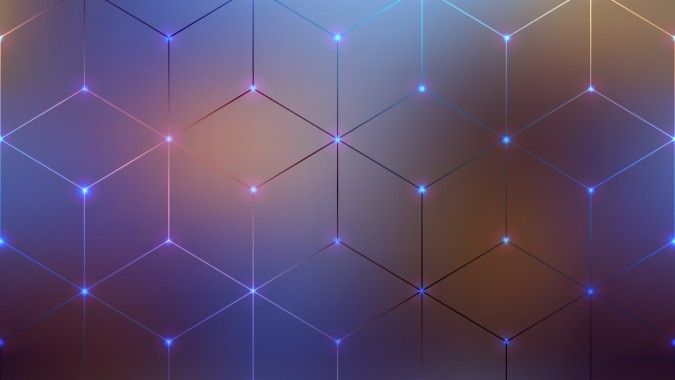 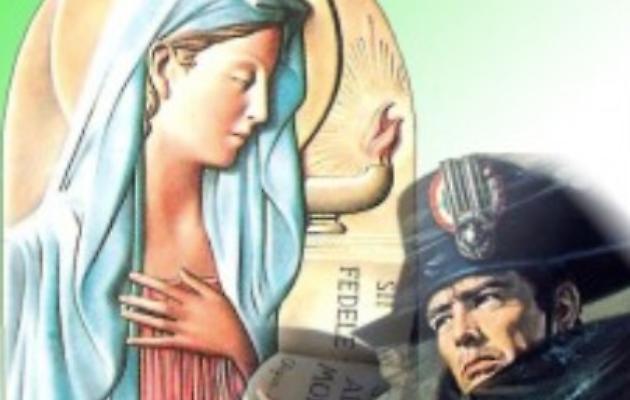 CHE COSA SIGNIFICA VIRGO FIDELIS?
LA SCELTA DELLA MADONNA "VIRGO FIDELIS", COME PATRONA DELL'ARMA È ISPIRATA ALLA FEDELTÀ CHE E’ PROPRIA DI OGNI SOLDATO VOTATO ALLA PATRIA.
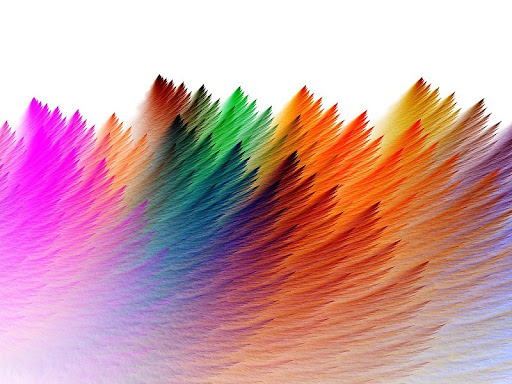 Per le due funzioni dipende, rispettivamente, dal Capo di Stato Maggiore della Difesa e dal Ministero dell’Interno.
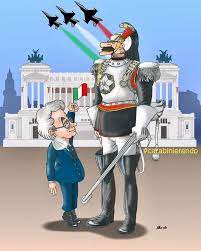 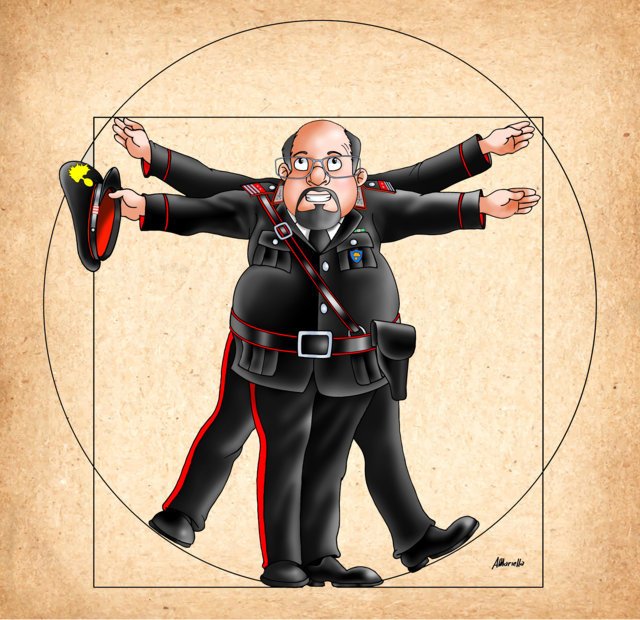 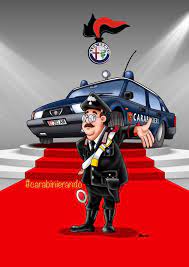 L ’Arma dei Carabinieri ha una duplice natura: quella di Forza Armata e quella di Forza di Polizia
COMPITI ISTITUZIONALI 
MILITARI
DIFESA DELLA 
 PATRIA
OPERAZIONI
MILITARI IN ITALIA
E ALL’ESTERO
ASSISTENZA
E SERVIZIO DI 
MOBILITAZIONE
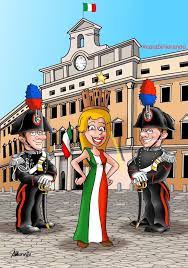 POLIZIA 
MILITARE 
E GIUDIZIARIA
RAPPRESENTANZE
CONSOLARI
E
DIPLOMATICHE
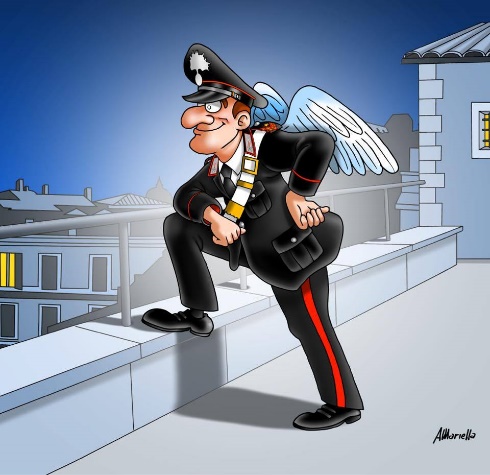 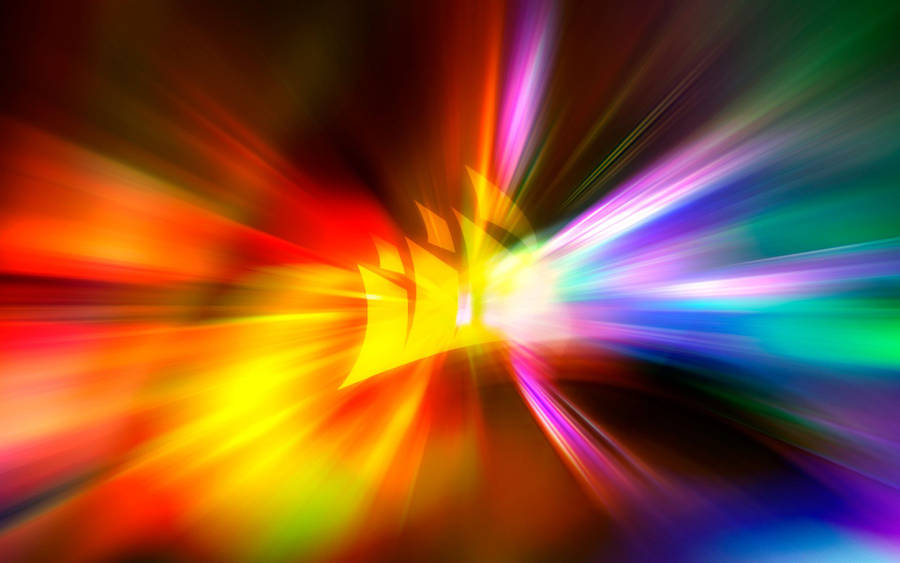 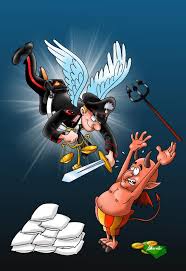 POLIZIA GIUDIZIARIA 
E DI SICUREZZA PUBBLICA
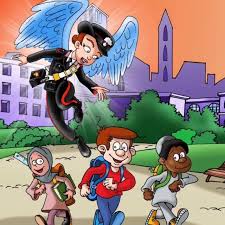 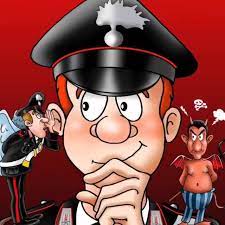 STRUTTURA OPERATIVA NAZIONALE DI PROTEZIONE CIVILE
COMPITI ISTITUZIONALI 
POLIZIA
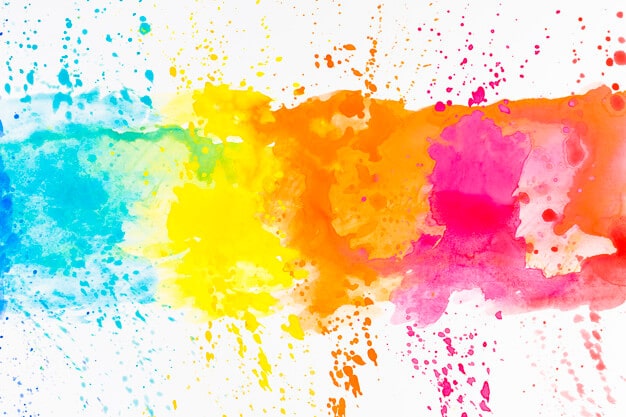 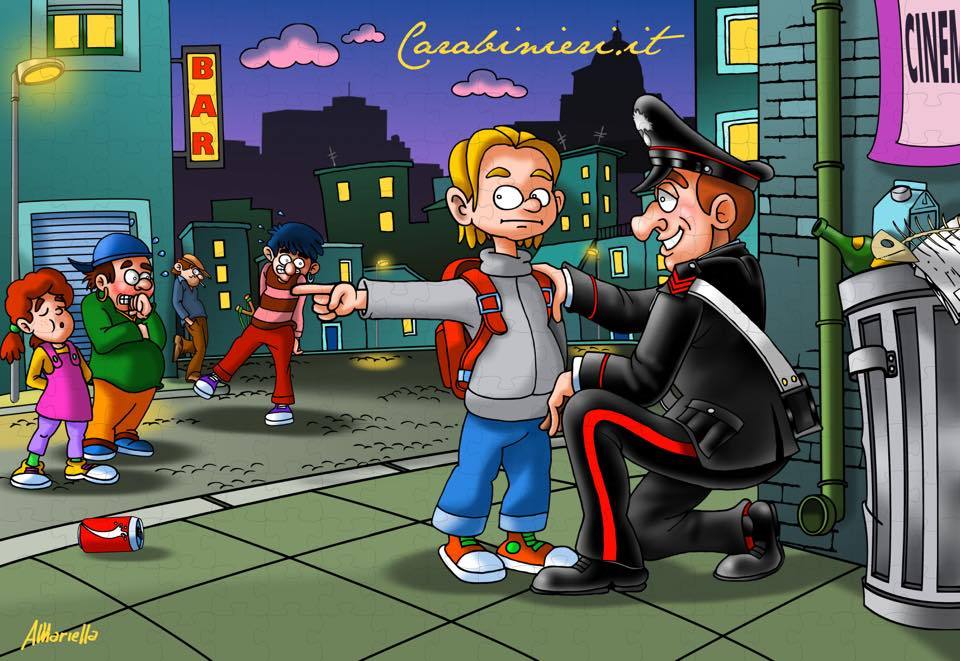 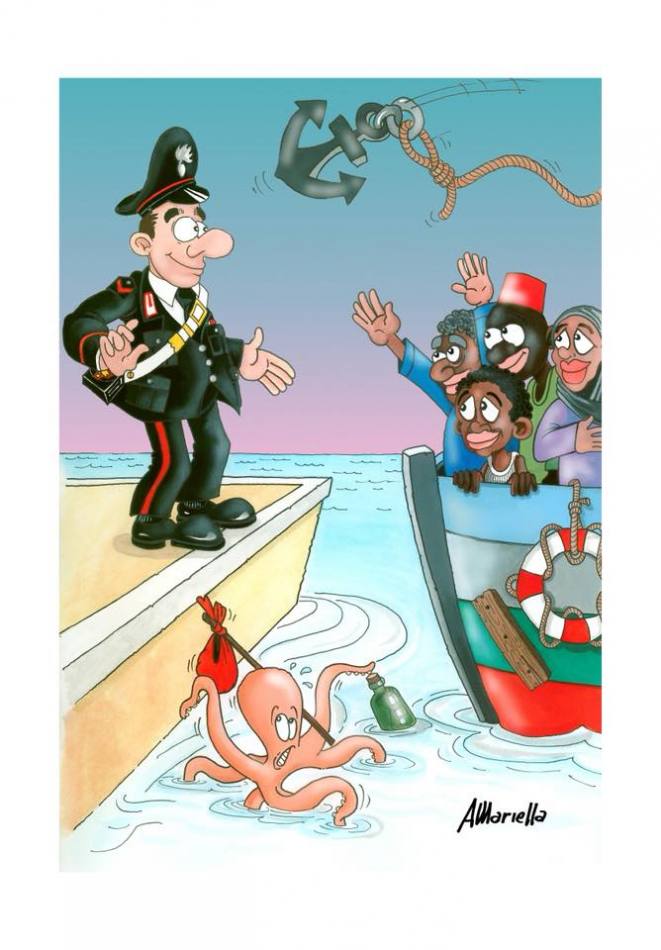 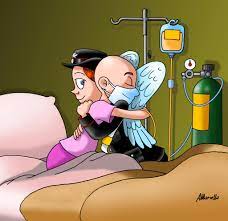 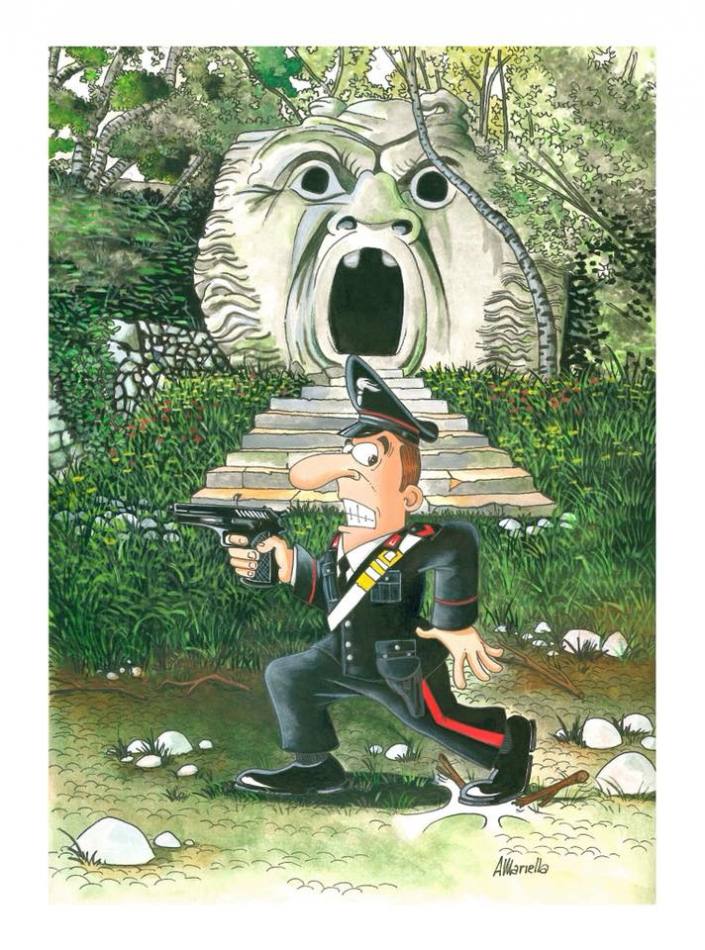 COM'È SUDDIVISA L'ARMA DEI CARABINIERI?
 L'ARMA È ARTICOLATA IN ORGANIZZAZIONE CENTRALE, ADDESTRATIVA, TERRITORIALE, MOBILE, SPECIALE E FORESTO-AMBIENTALE, REPARTI PER ESIGENZE SPECIFICHE.
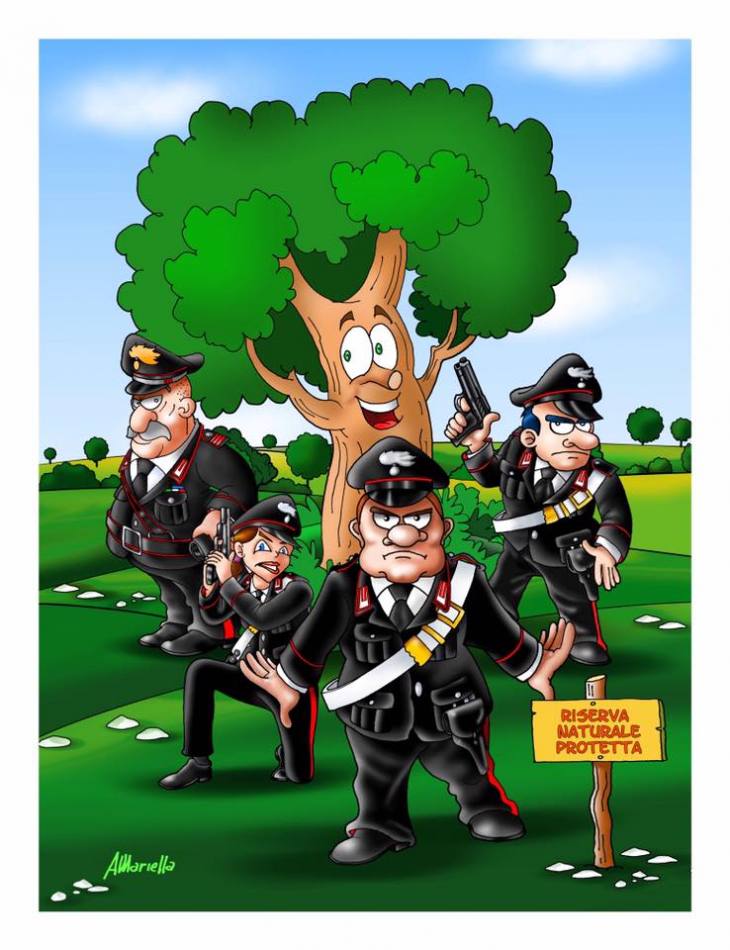 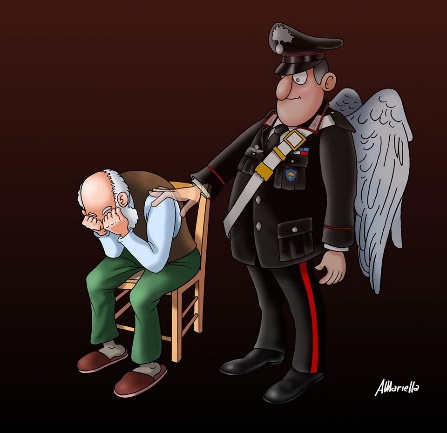 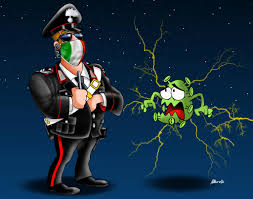 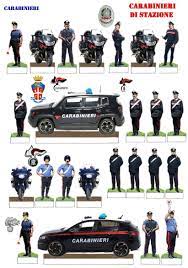 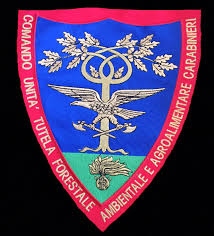 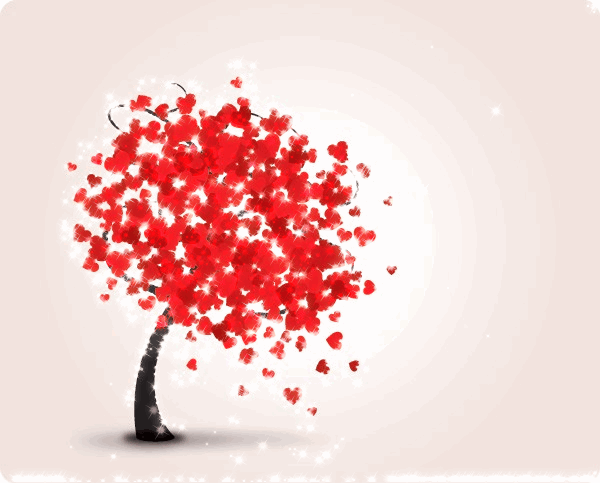 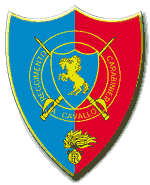 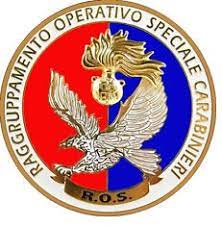 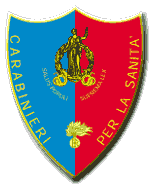 TANTI REPARTI…
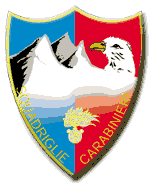 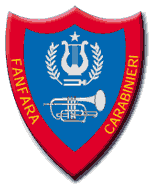 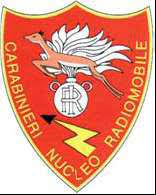 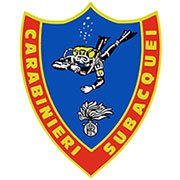 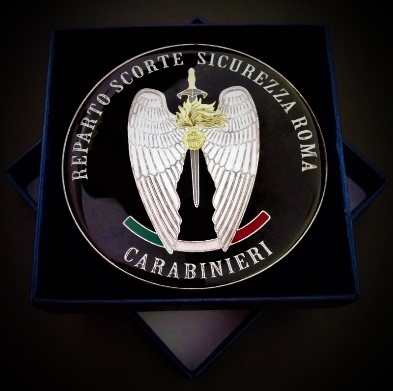 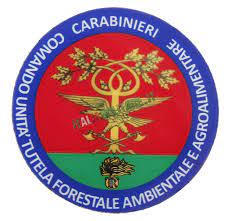 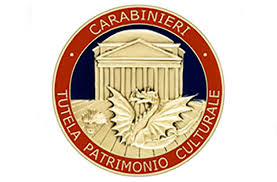 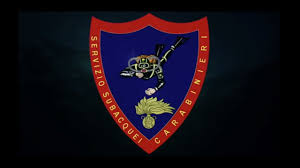 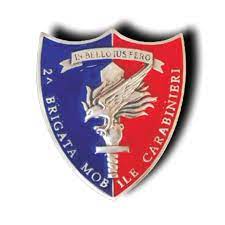 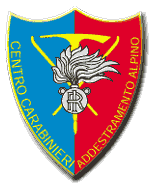 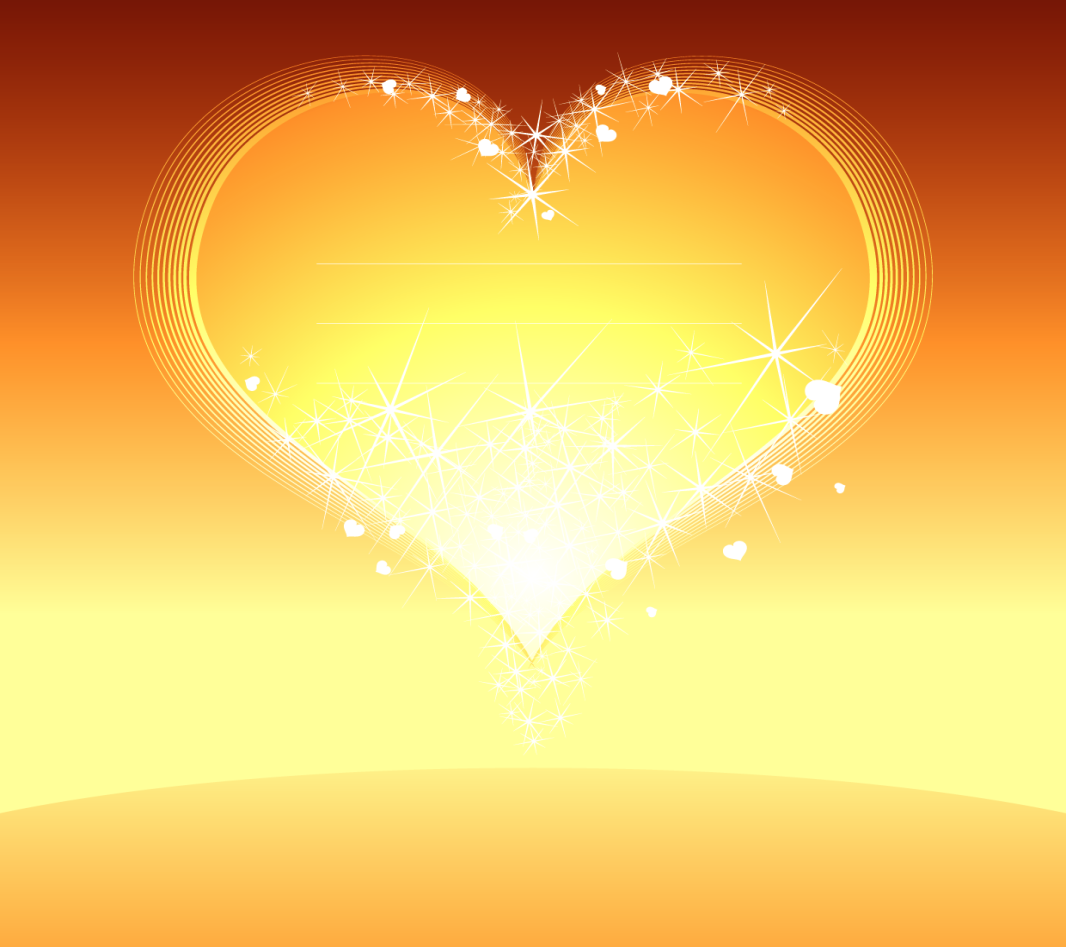 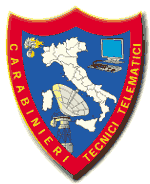 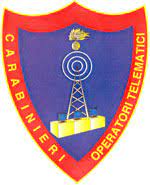 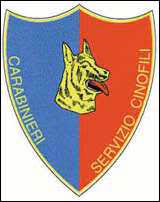 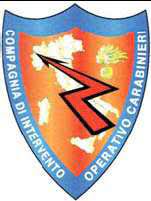 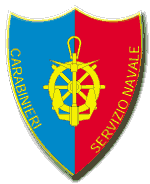 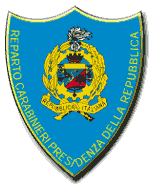 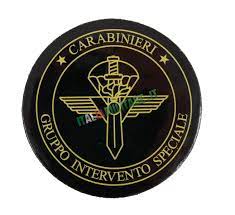 UN SOLO CUORE
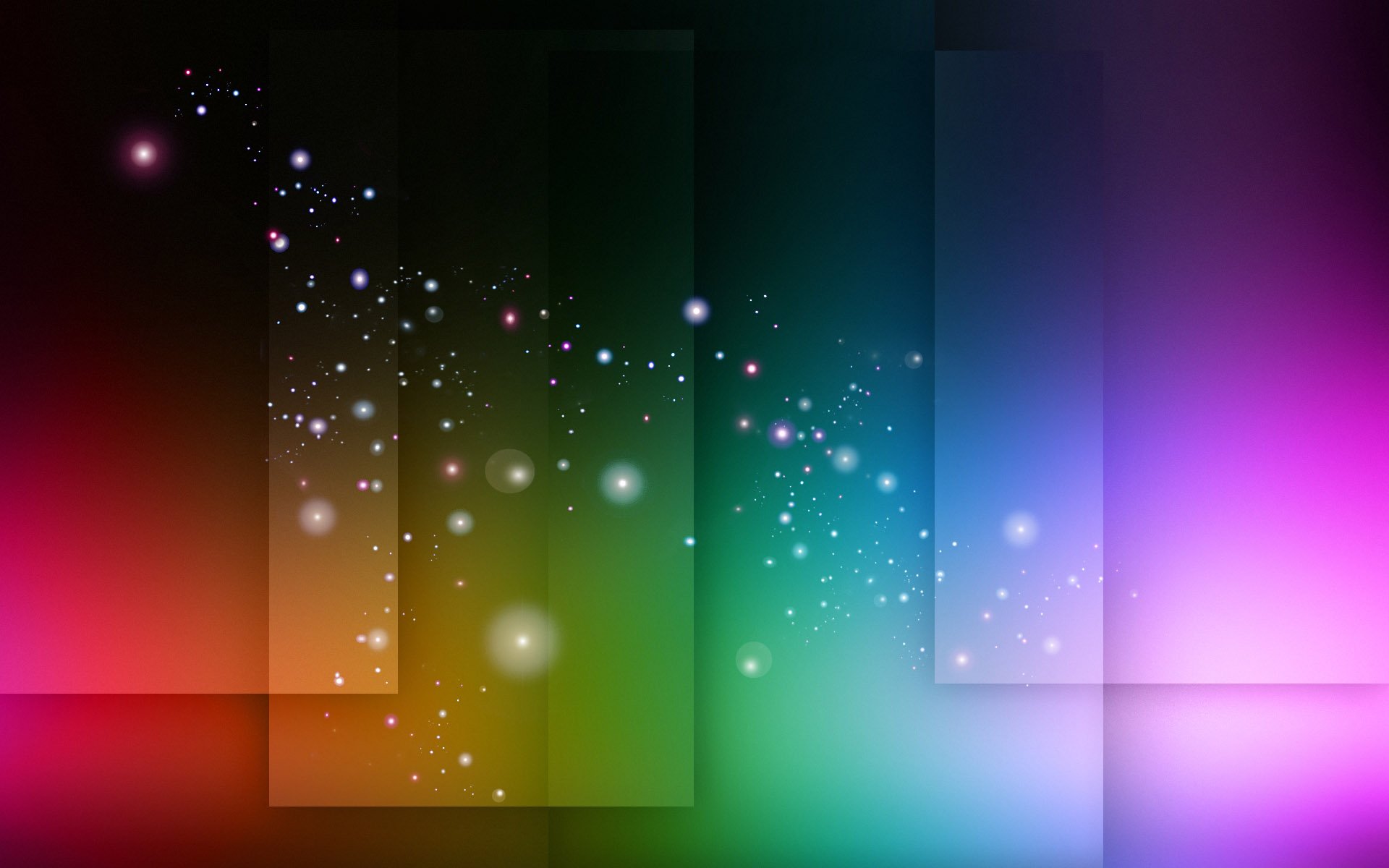 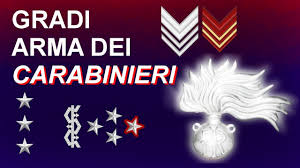 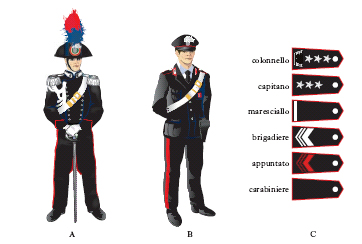 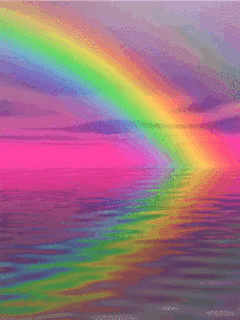 IL CENTRO SPORTIVO CARABINIERI FA PARTE DELL'ORGANIZZAZIONE ADDESTRATIVA DELL'ARMA DEI CARABINIERI CHE SI OCCUPA DI SPORT A LIVELLO AGONISTICO, AL FINE DI ARRUOLARE ATLETI DI CHIARO INTERESSE NAZIONALE.
COMANDANTE ATTUALE: COL. GIANNI MASSIMO CUNEO
SERVIZIO: ARMA DEI CARABINIERI
COLORI: ROSSO, BLU
RUOLO: ATTIVITÀ AGONISTICA
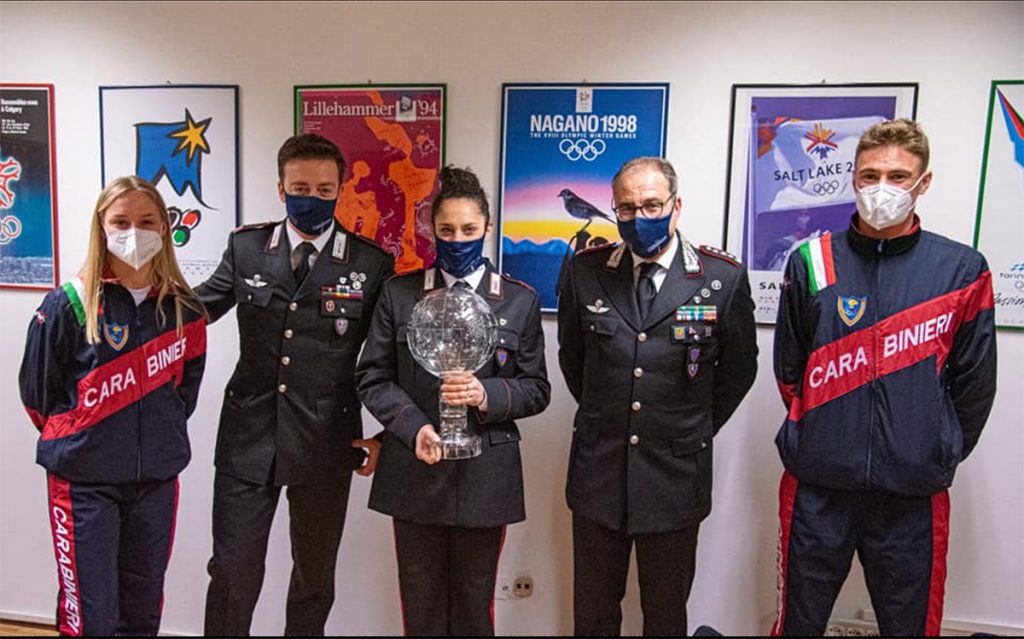 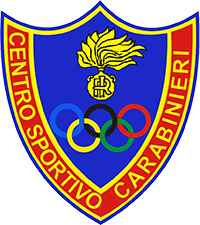 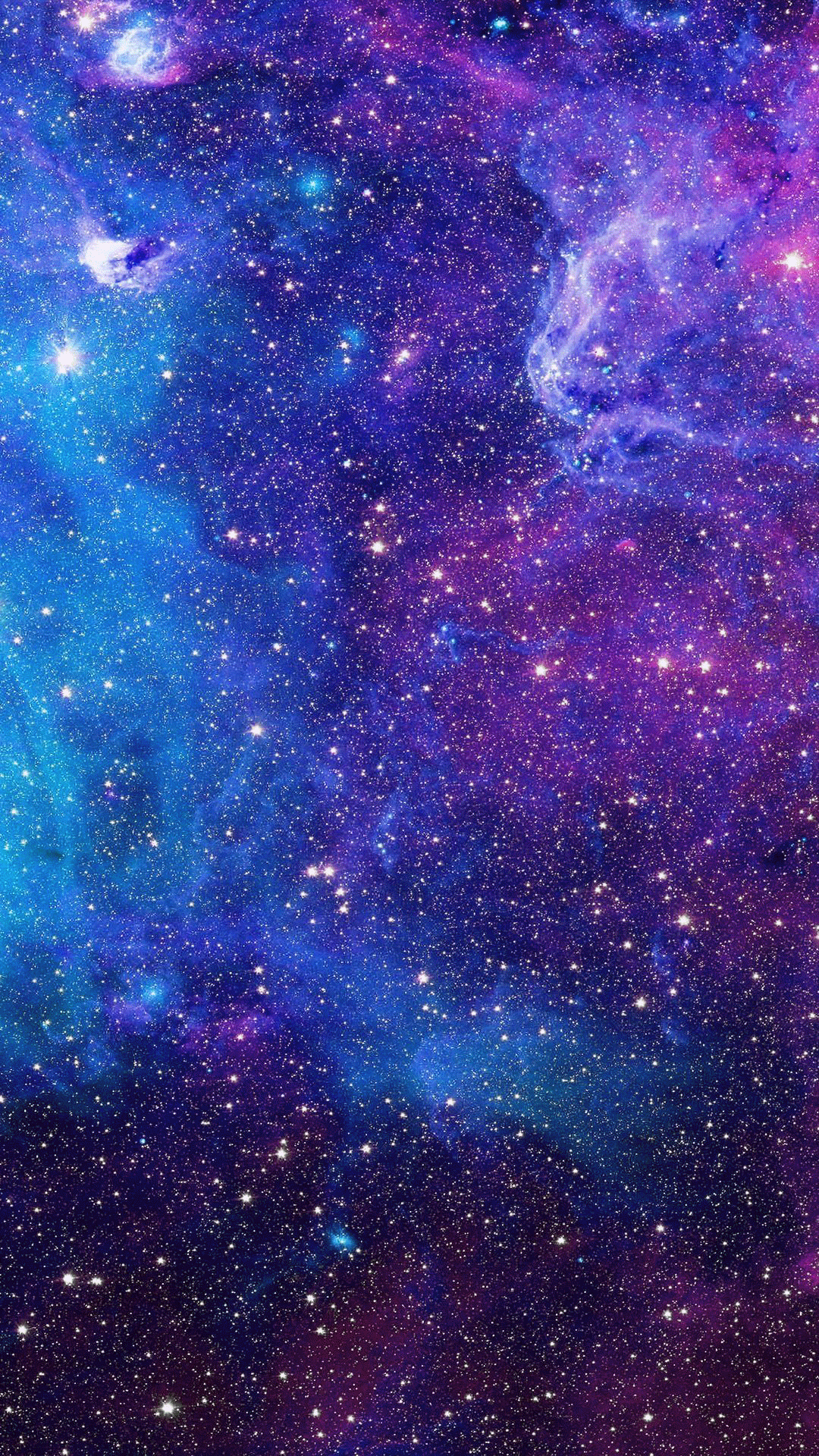 ATLETI FAMOSI
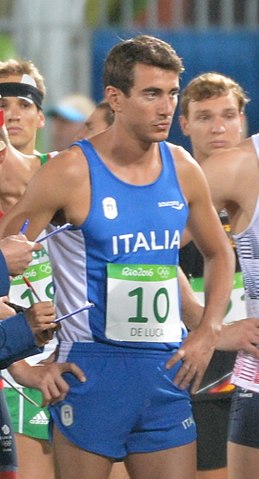 RICCARDO
DE LUCA
 PENTATLON
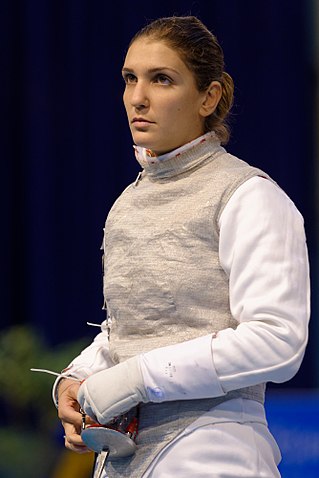 ARIANNA
ERRIGO
FIORETTO
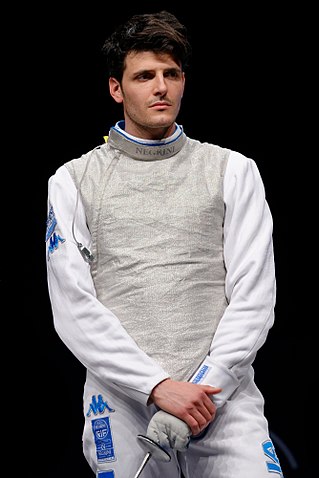 ANDREA CASSARA
FIORETTO
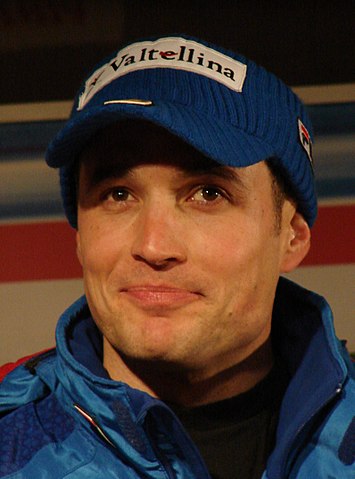 GIORGIO ROCCA
SCIATORE
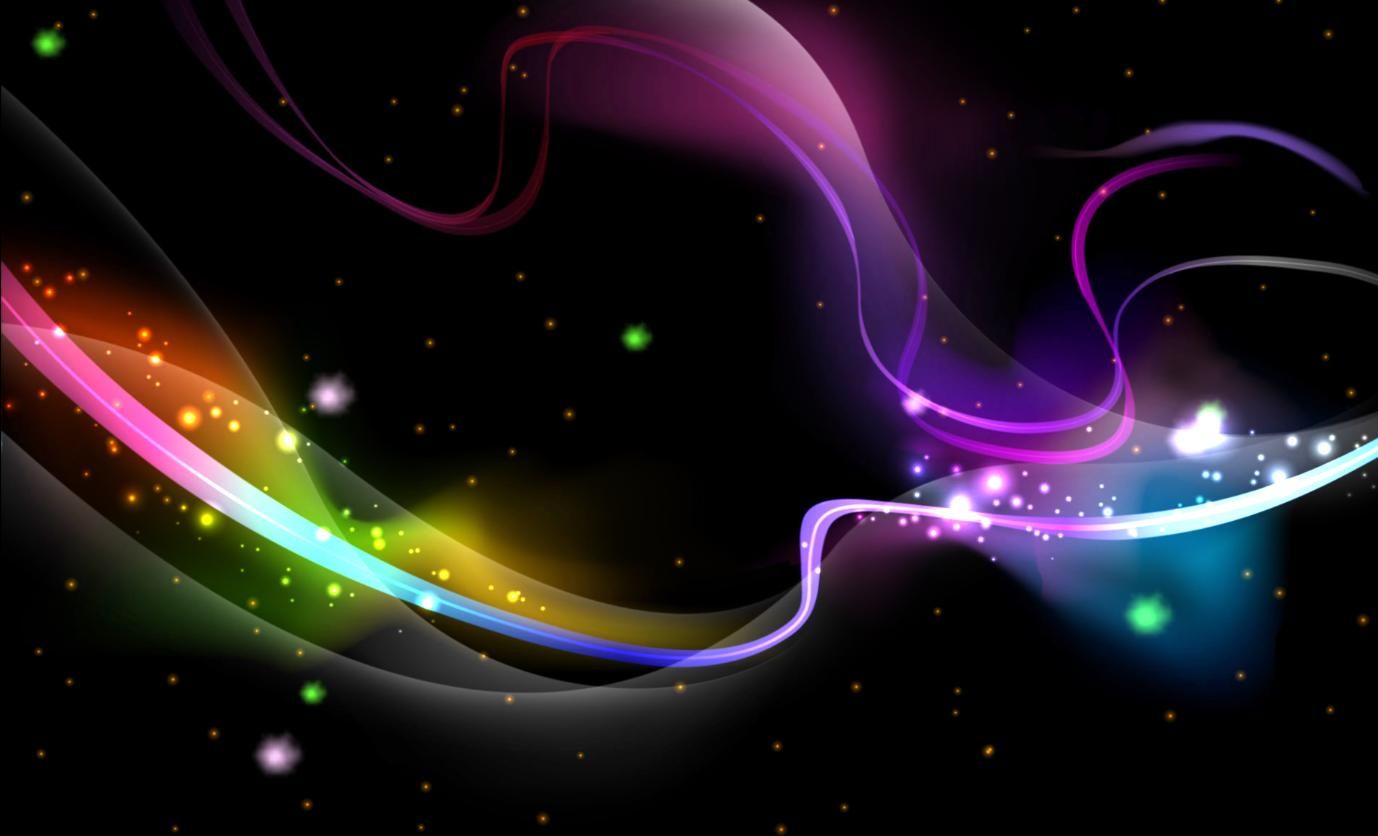 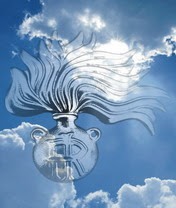 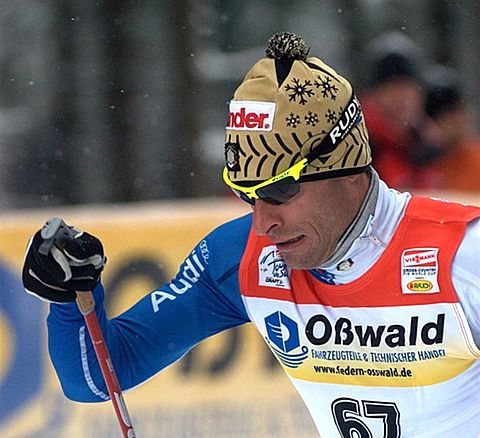 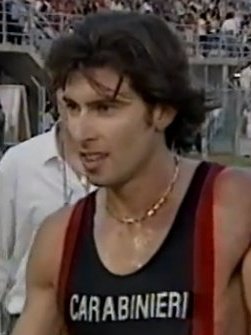 DE
BENEDICTIS
MARCIA
DI CENTA
FONDO
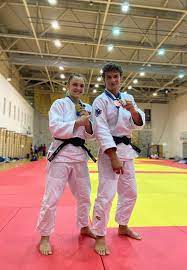 KARATE
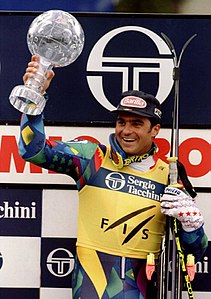 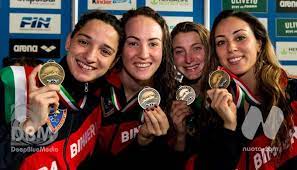 NUOTO
TOMBA
SCI
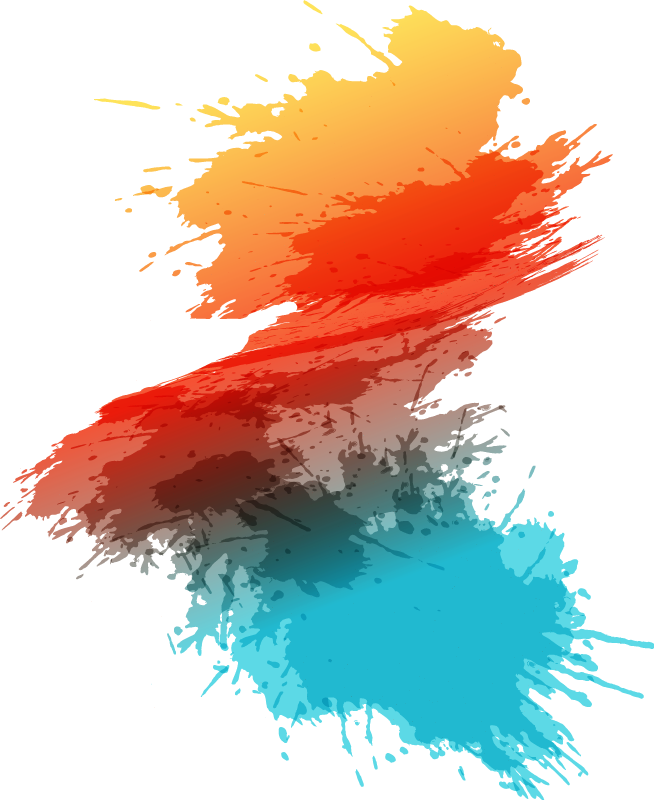 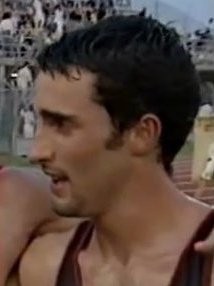 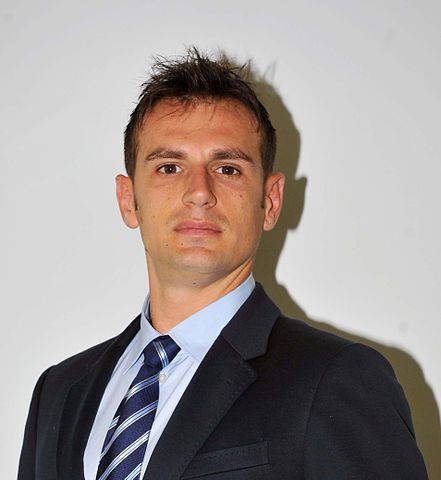 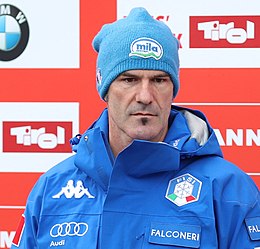 MOLFETTA
TAEKVONDOKA
DIDON
ATLETICA LEGGERA
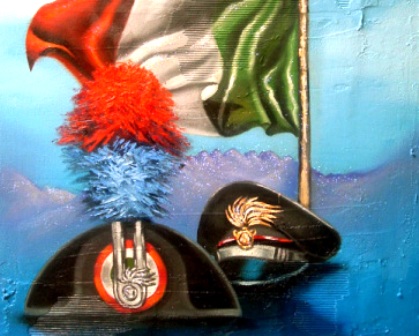 ZGGLER
SLITTINO
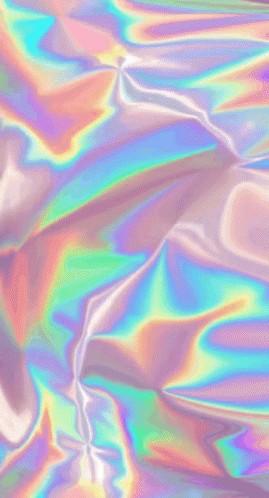 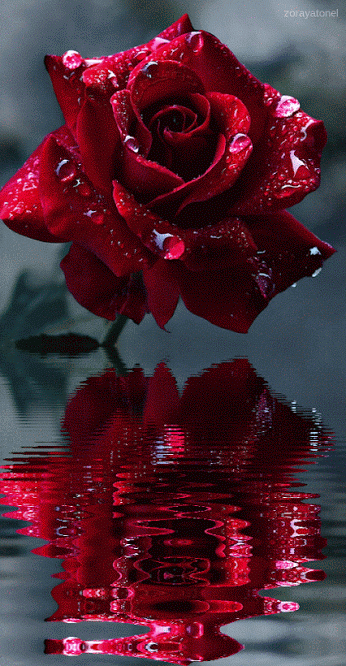 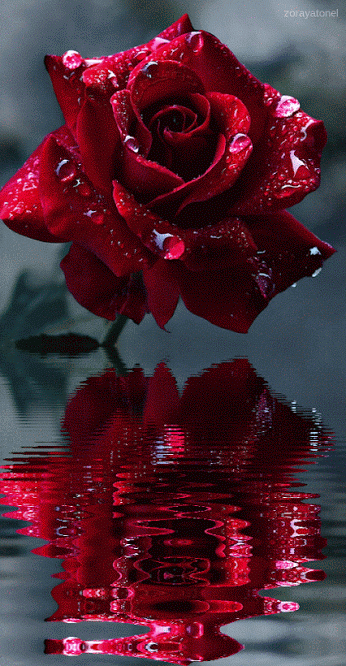 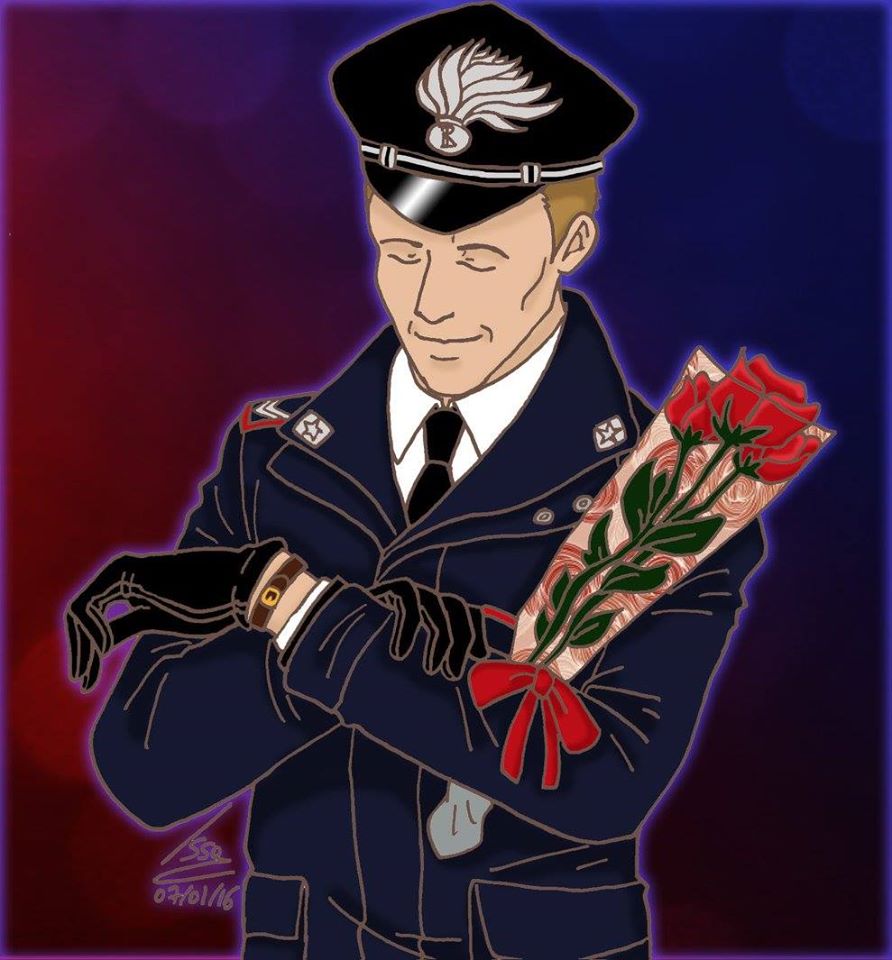 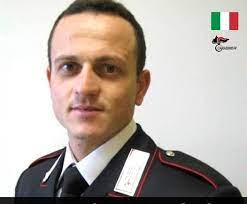 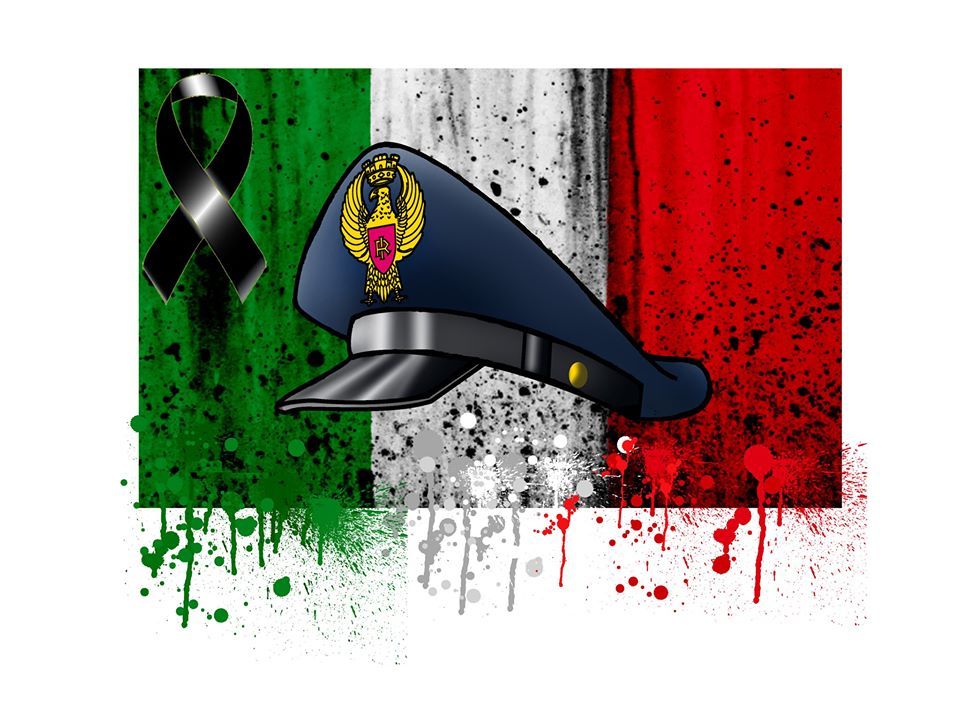 VITTORIO
 IACOVACCI
SCORTA
 DELL’ AMBASCIATORE’
 ATTANASIO
 IN CONGO
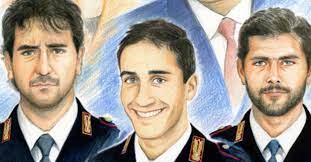 I NOSTRI EROI
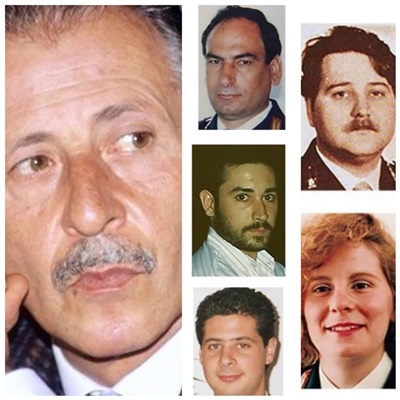 STRAGE DI 
VIA D’AMELIO
19/07/1992
STRAGE DI 
CAPACI
23/05/1992
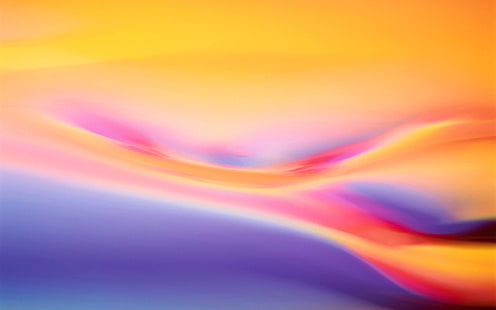 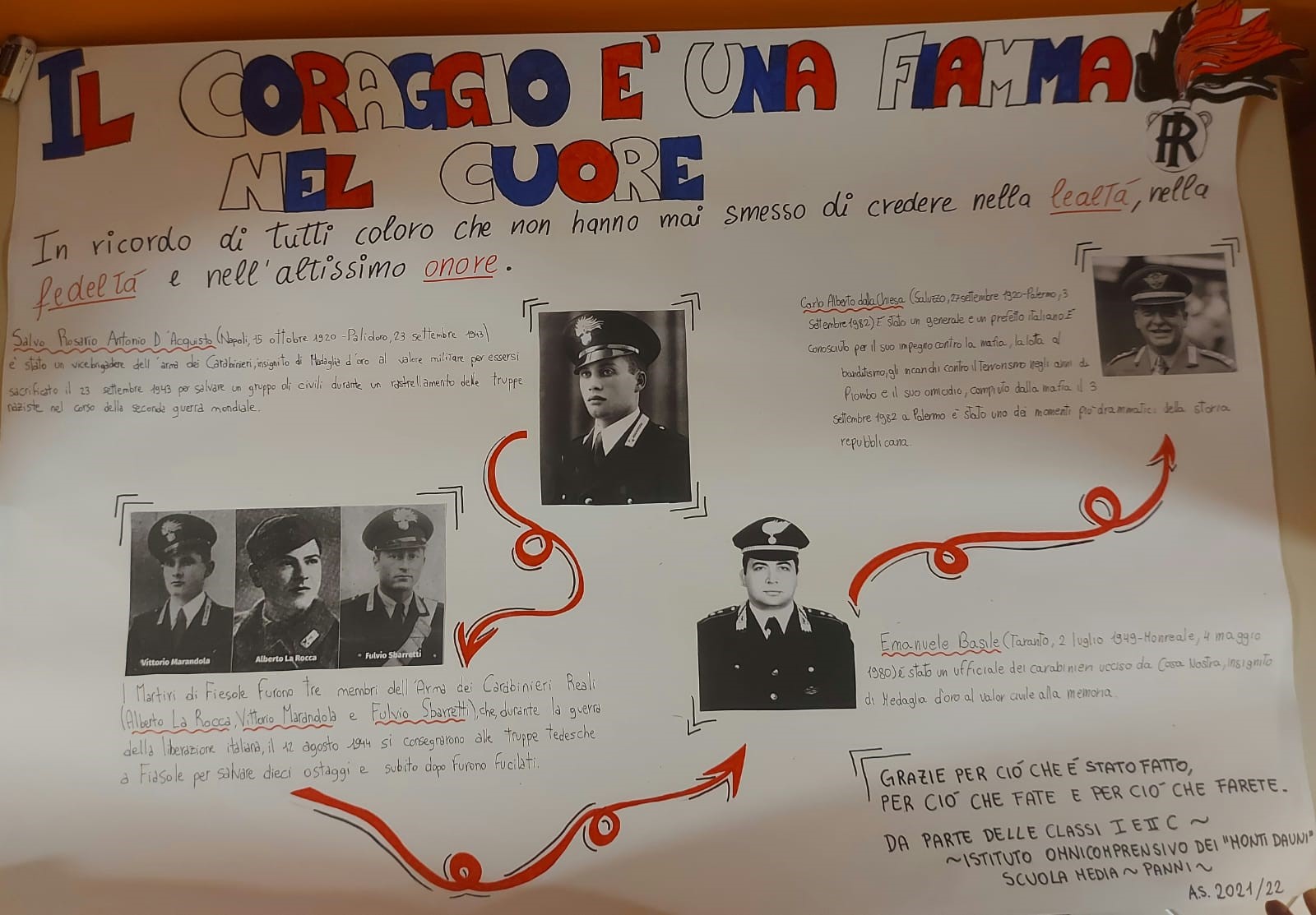 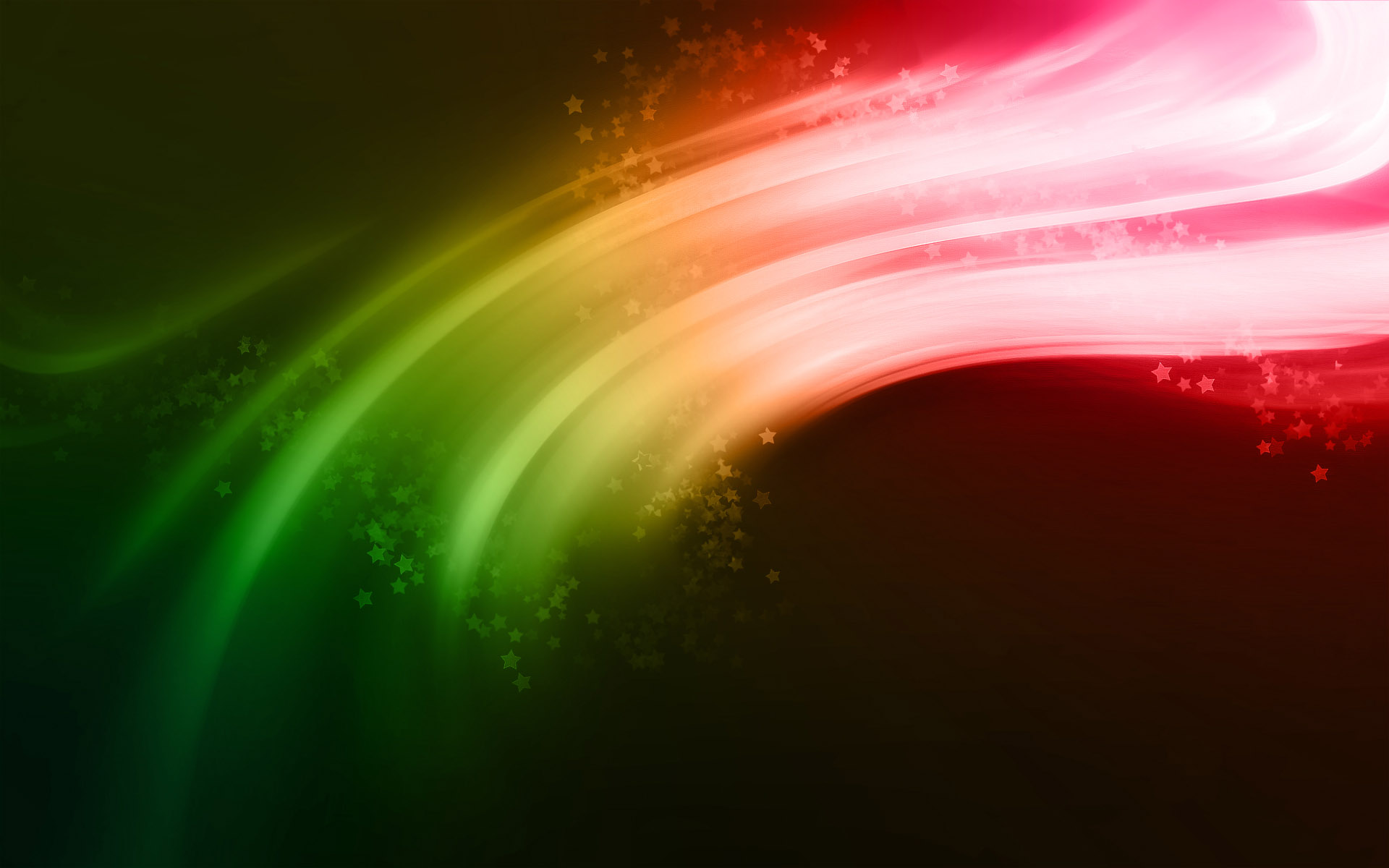 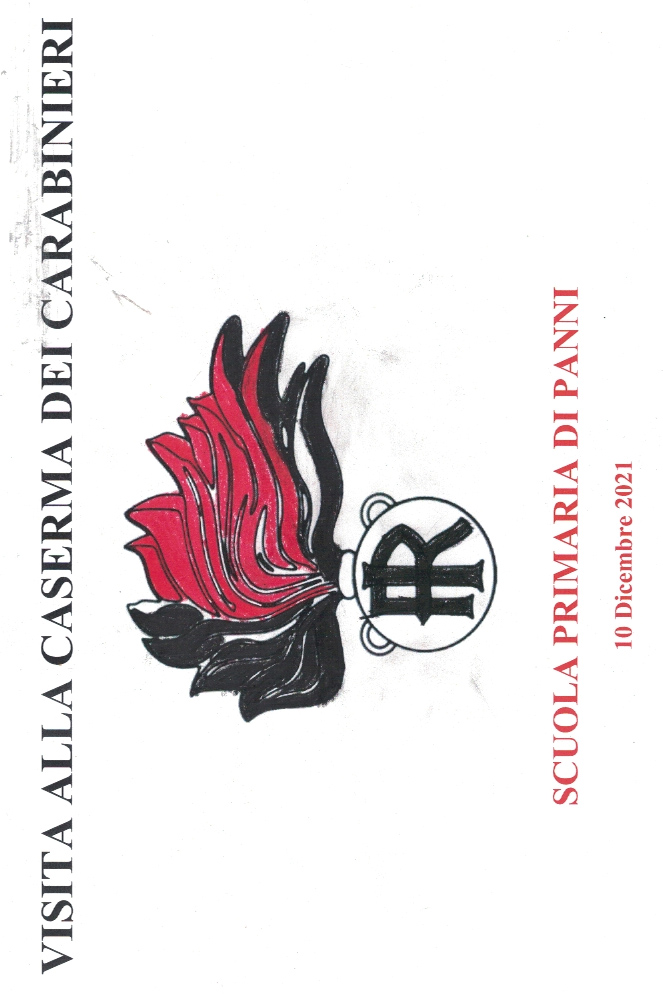 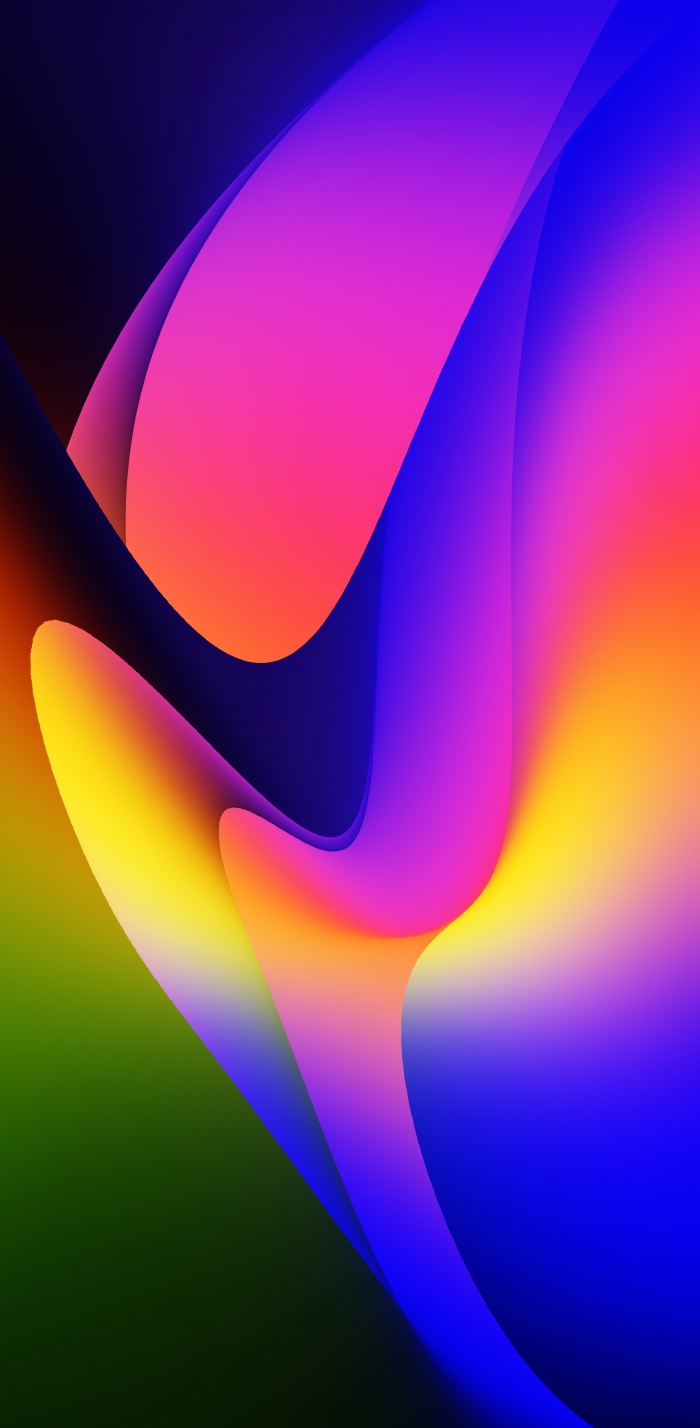 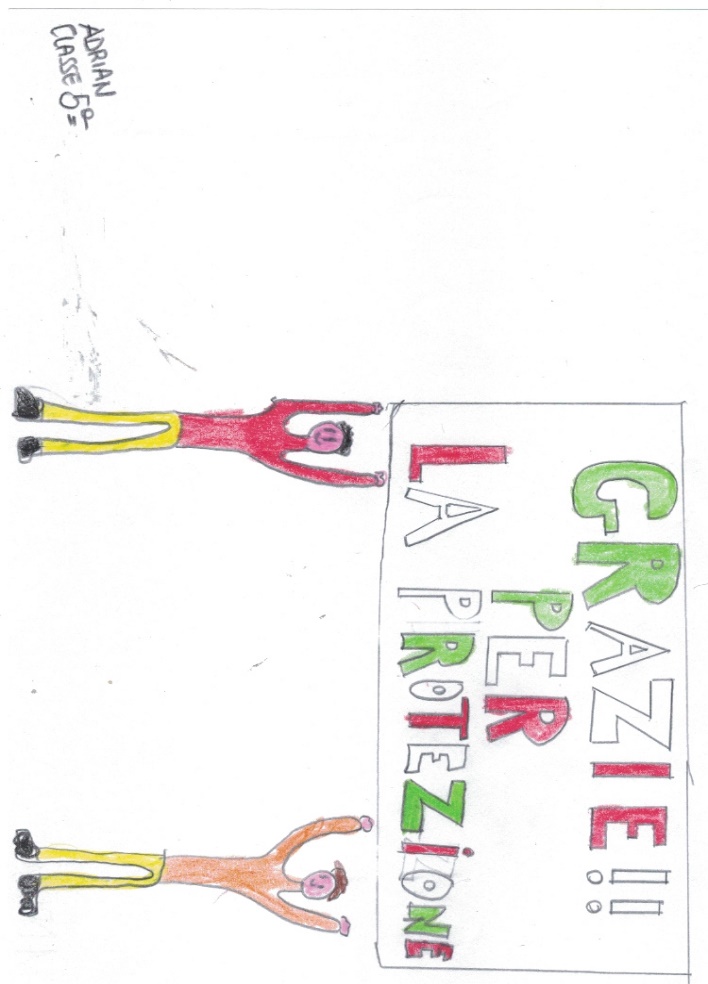 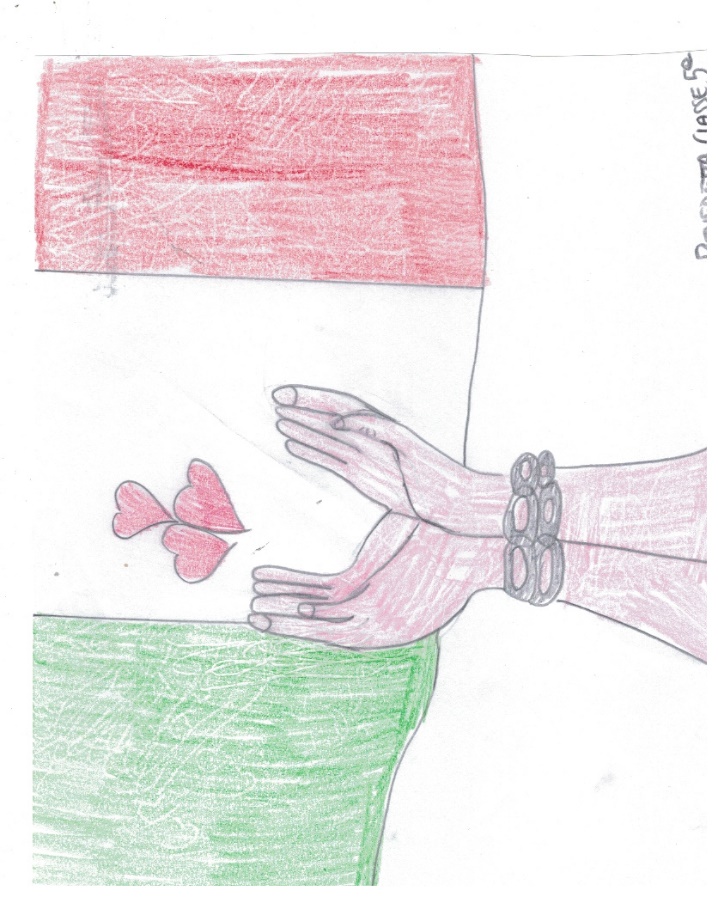 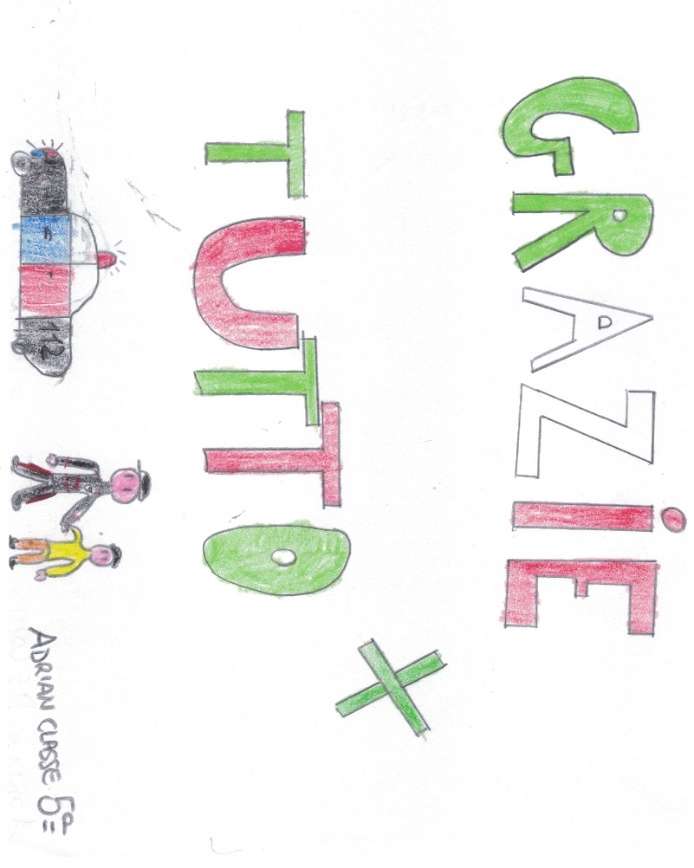 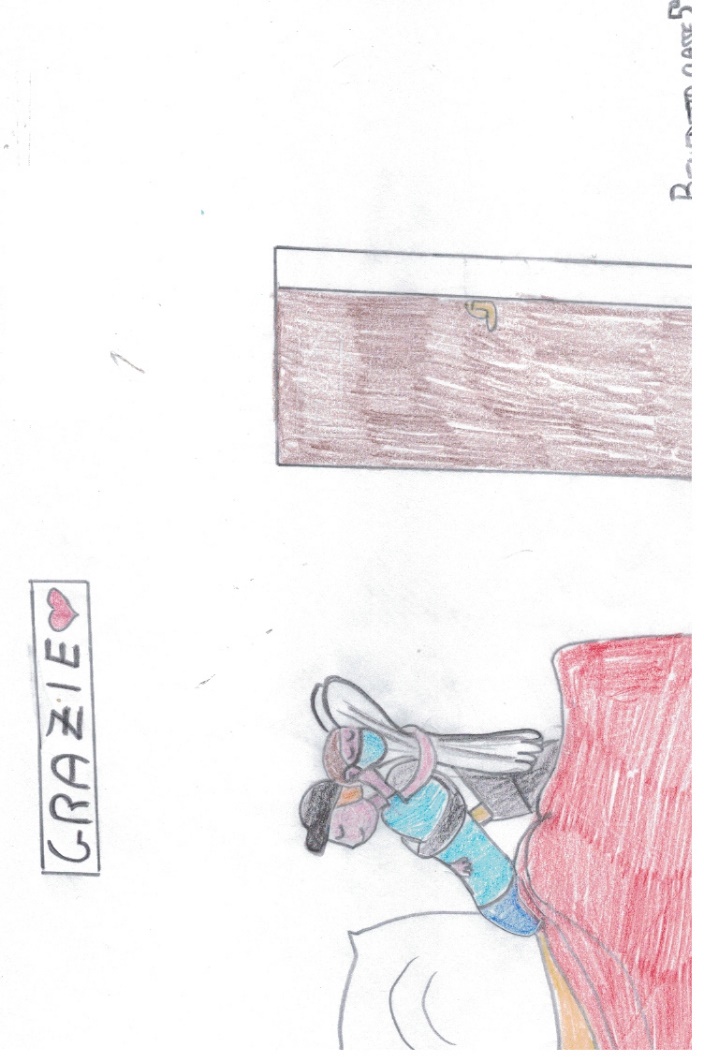 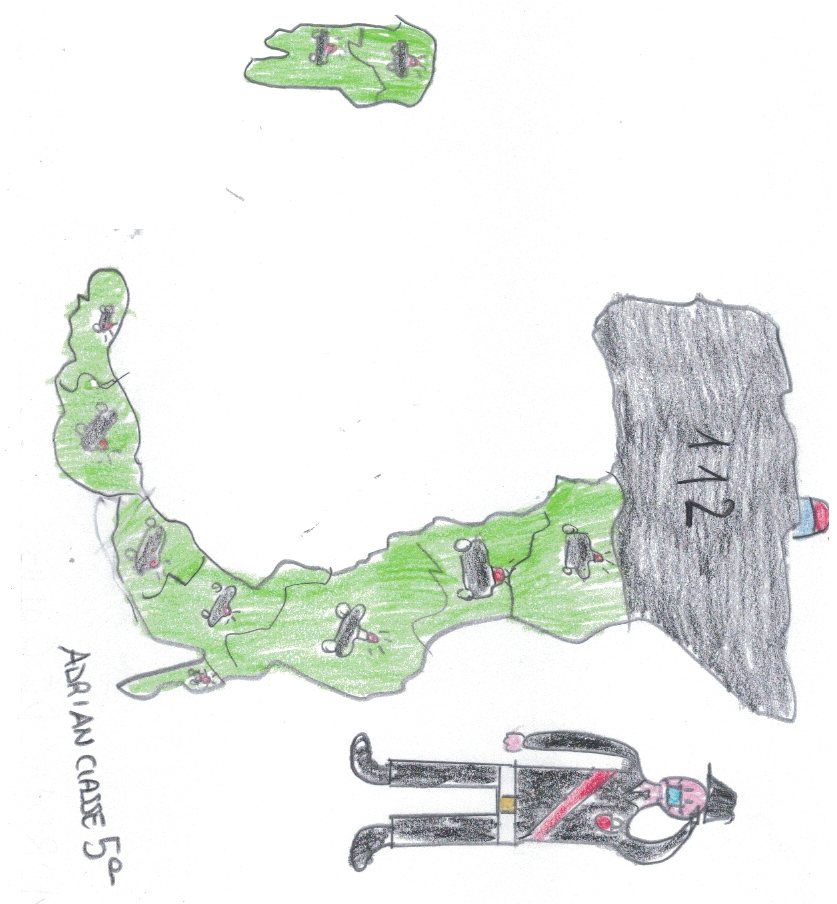 GRAZIE DALLA 5^C
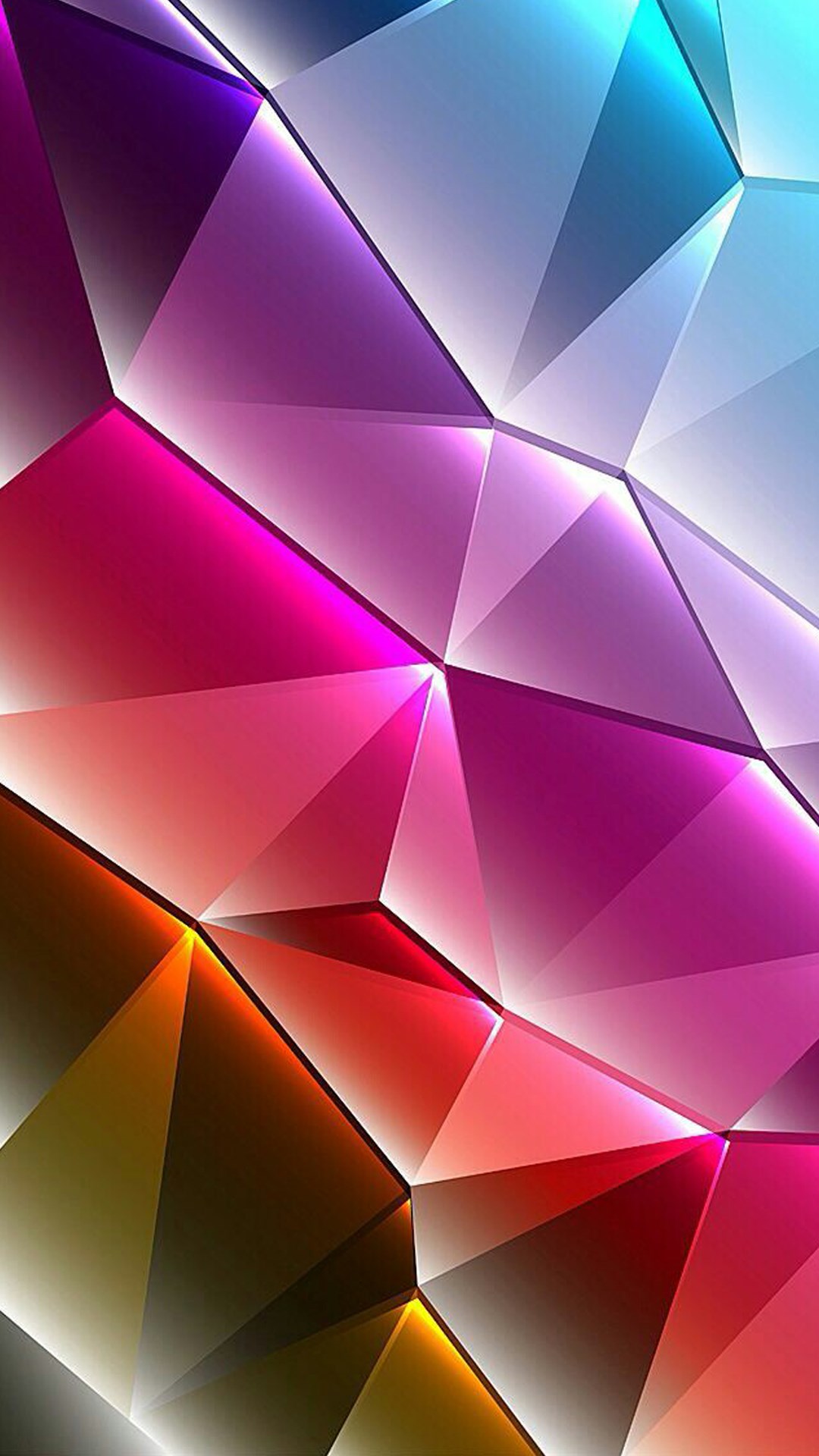 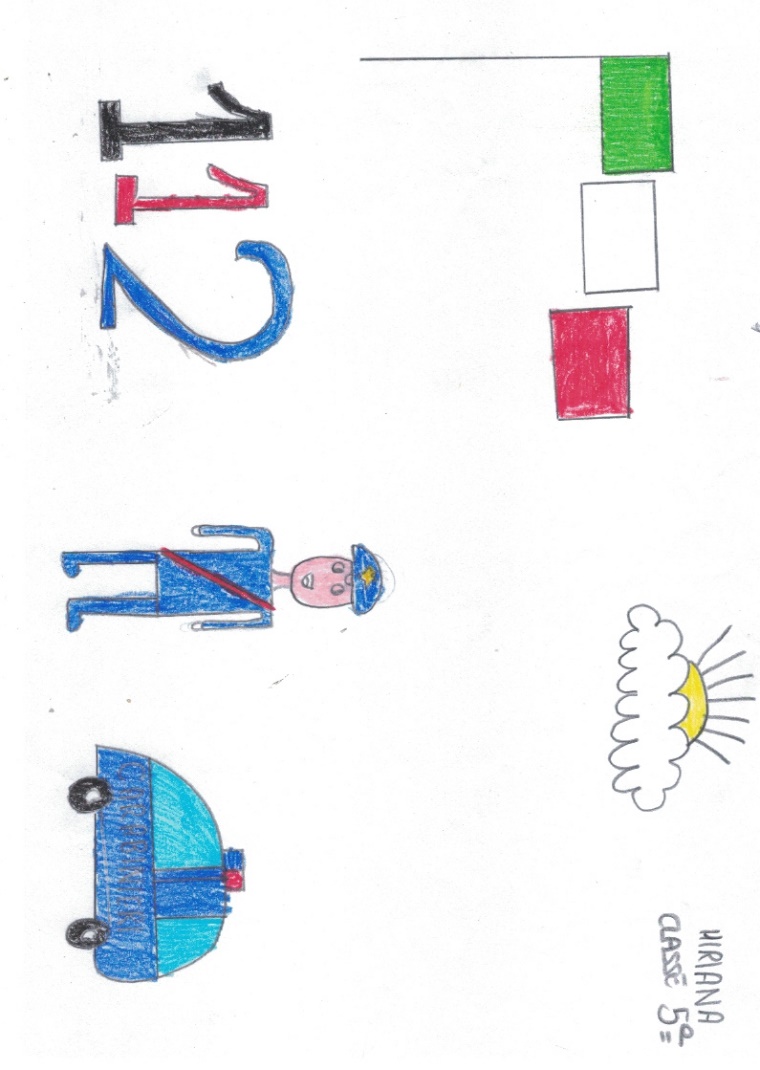 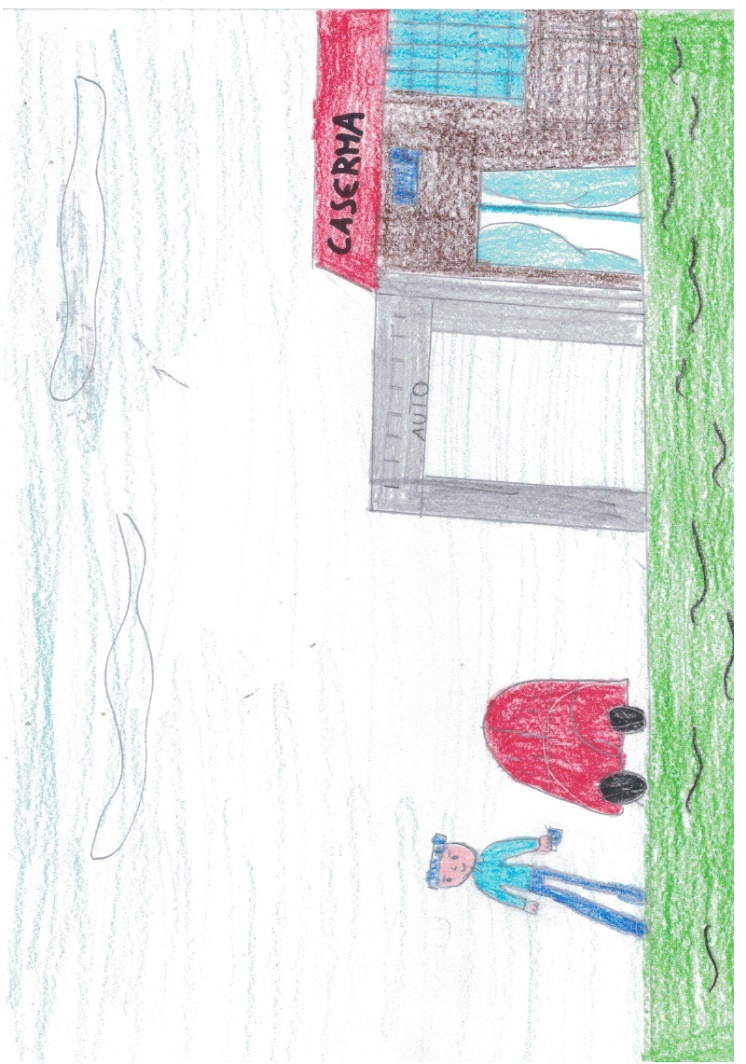 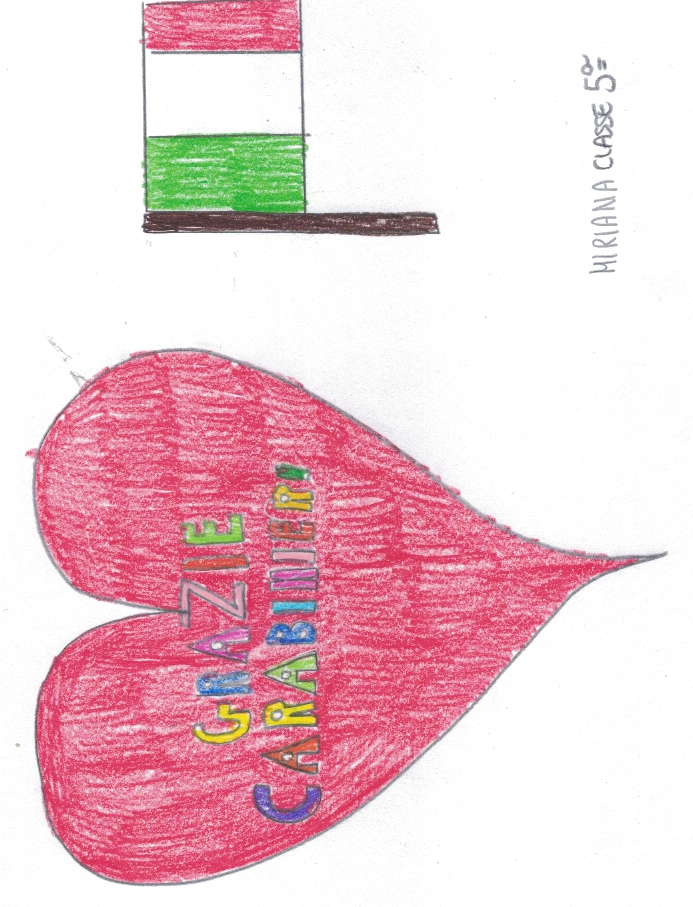 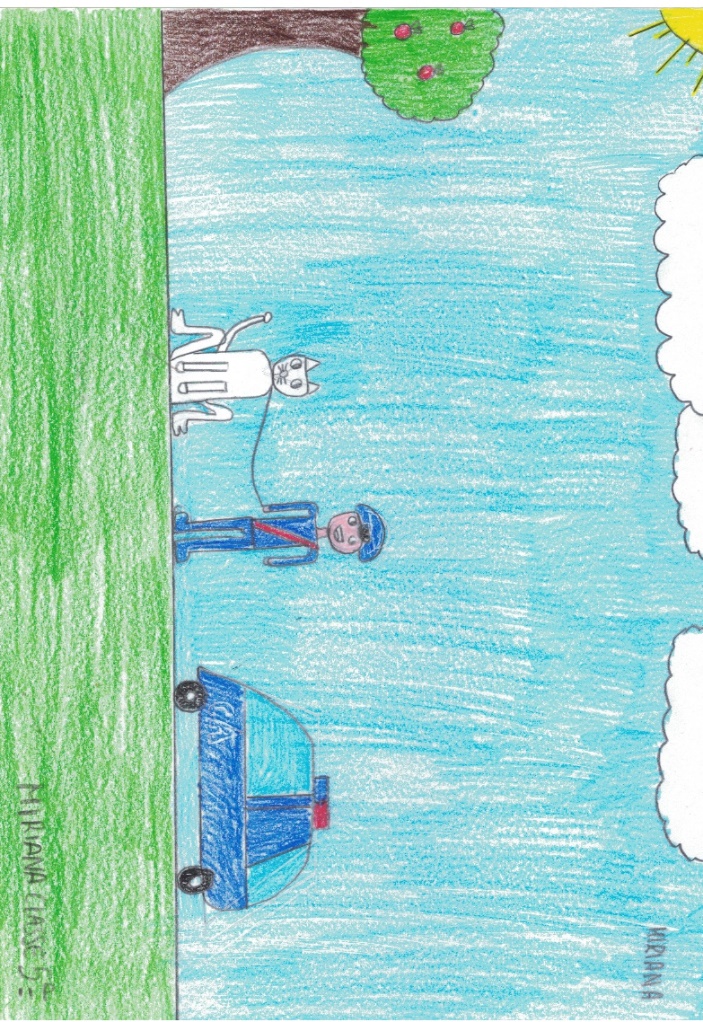 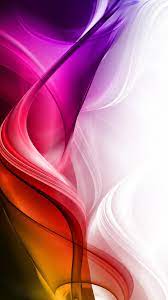 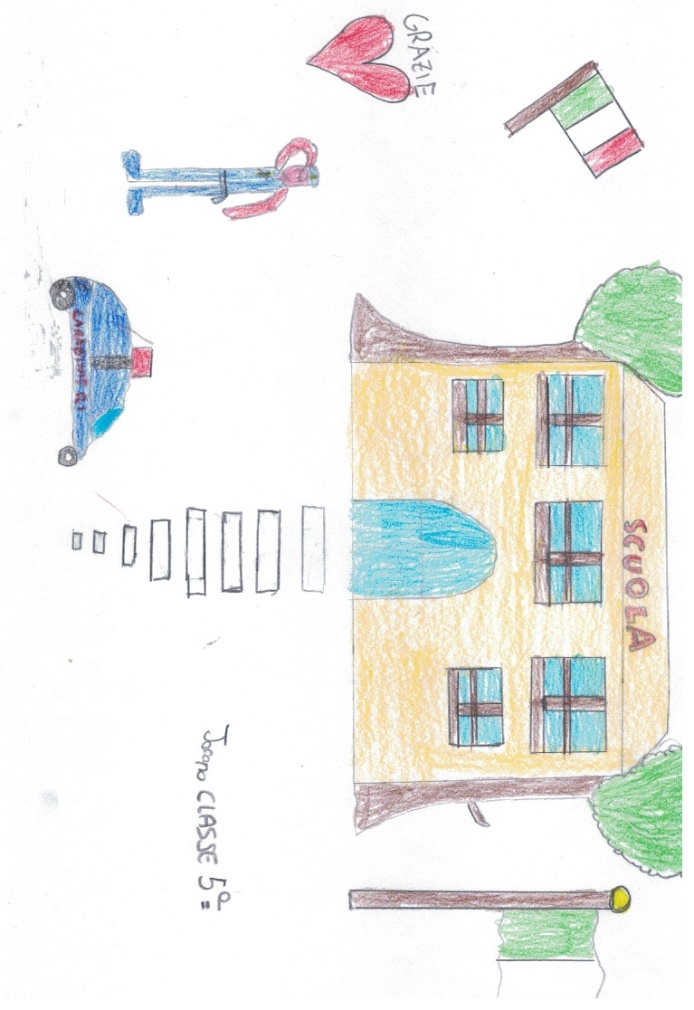 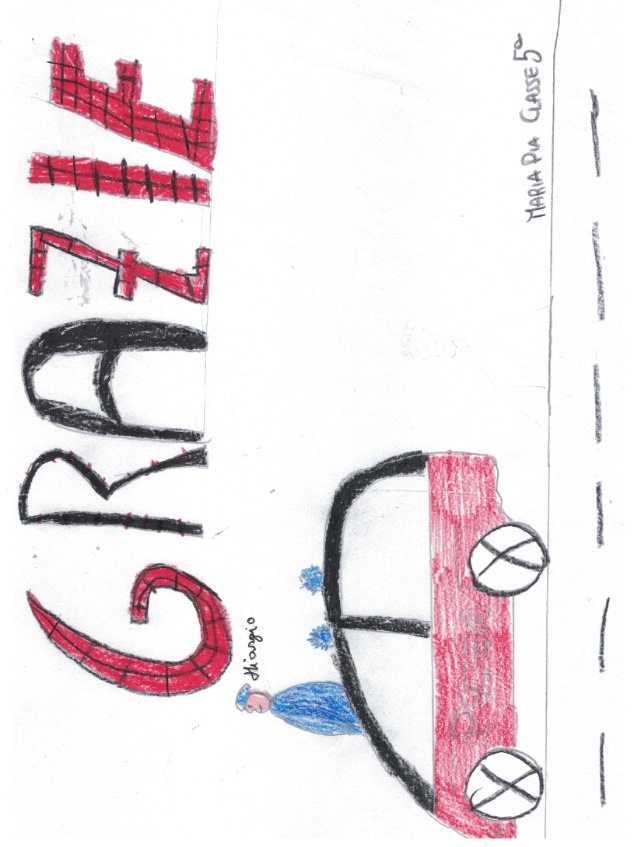 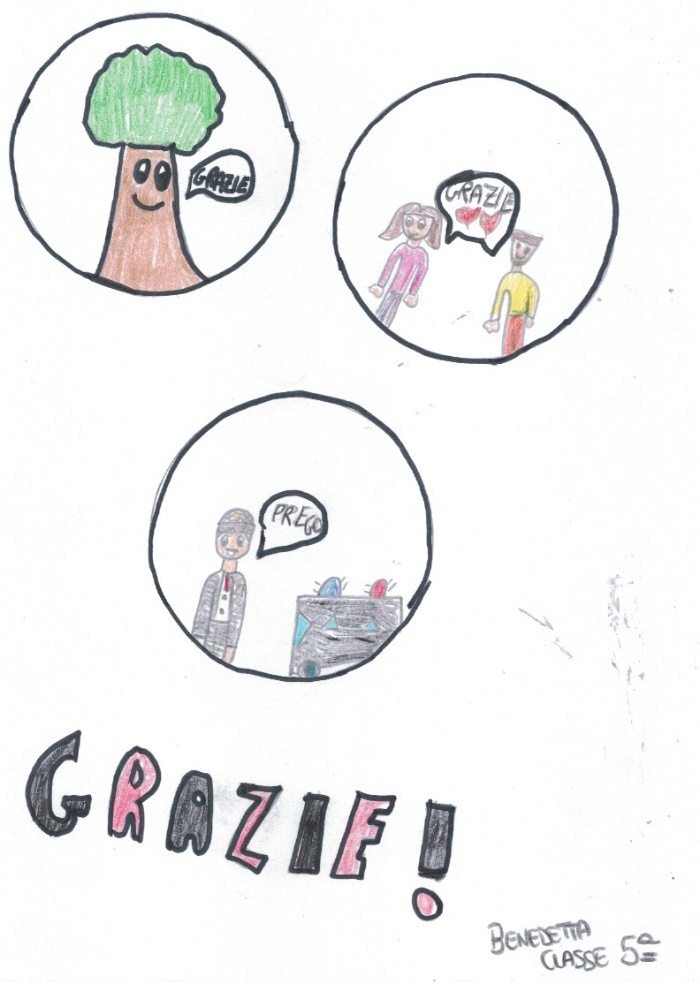 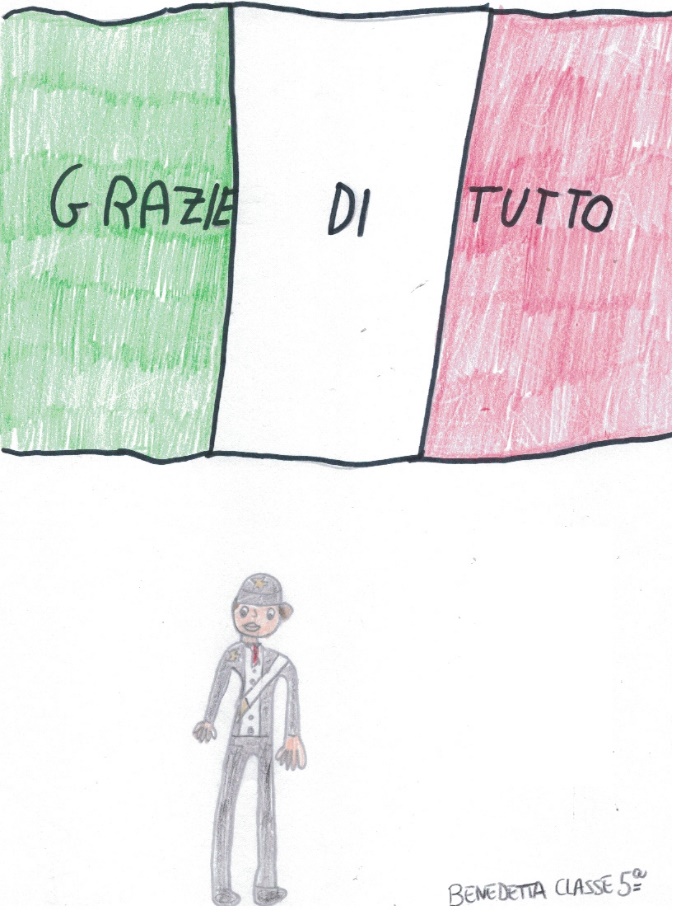 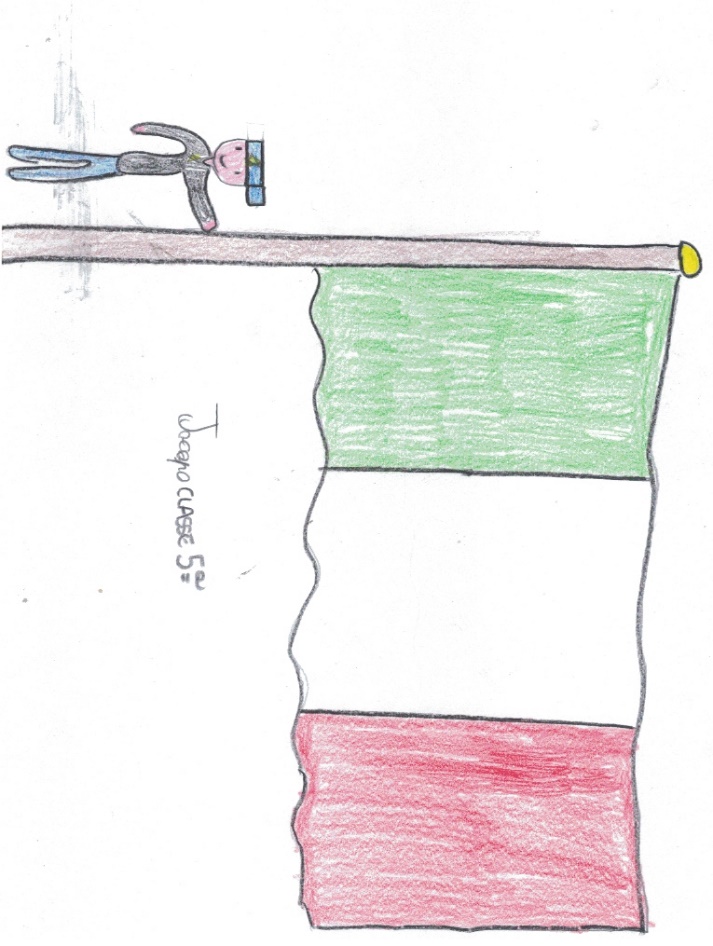 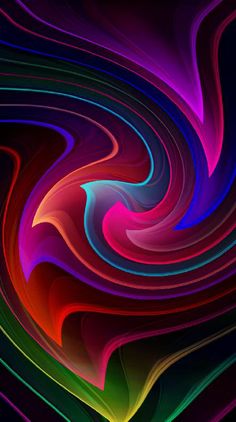 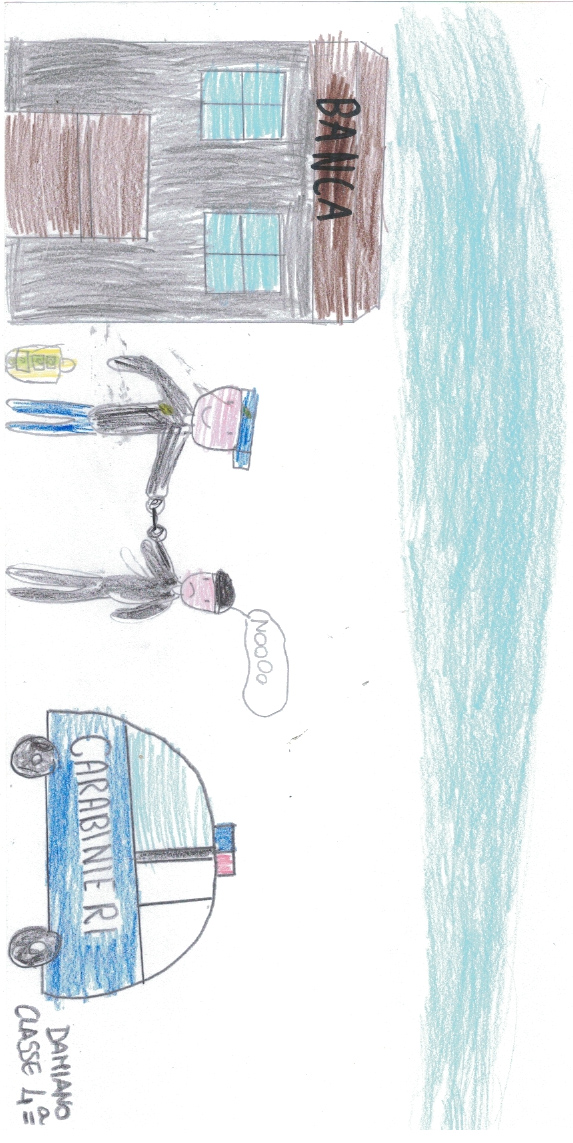 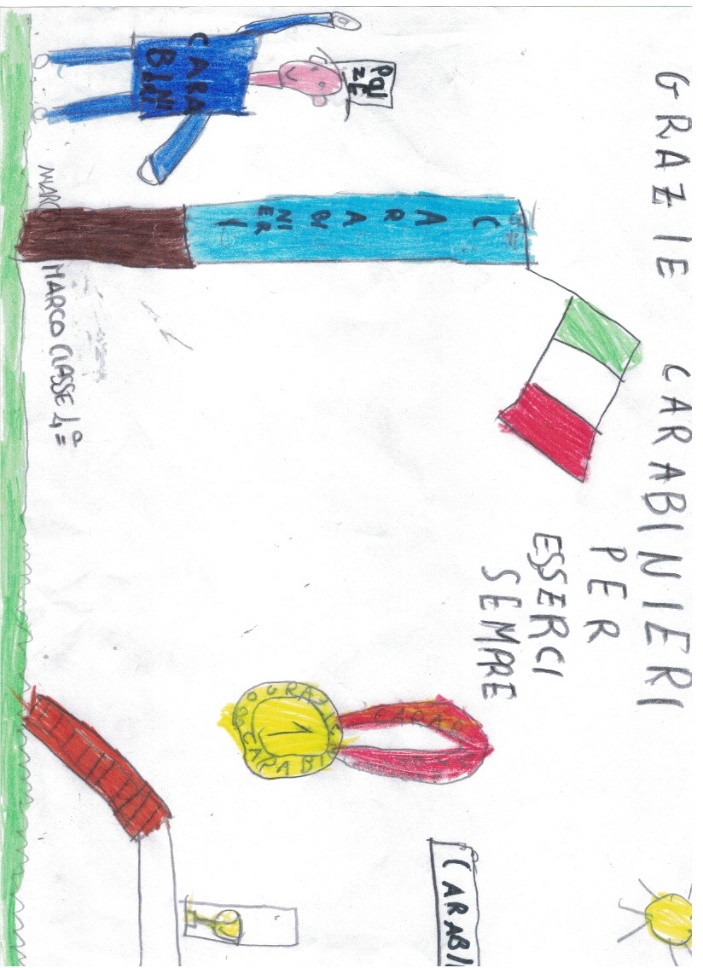 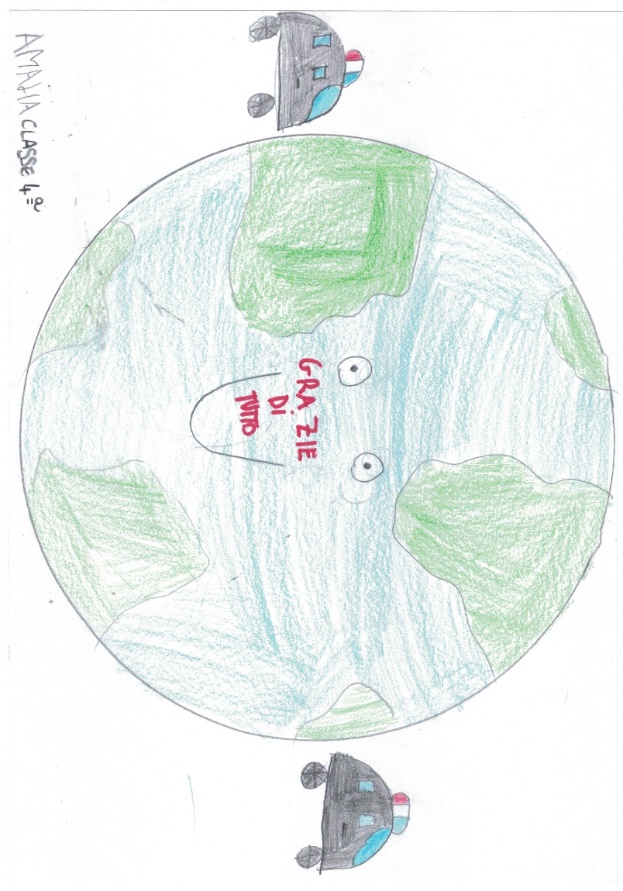 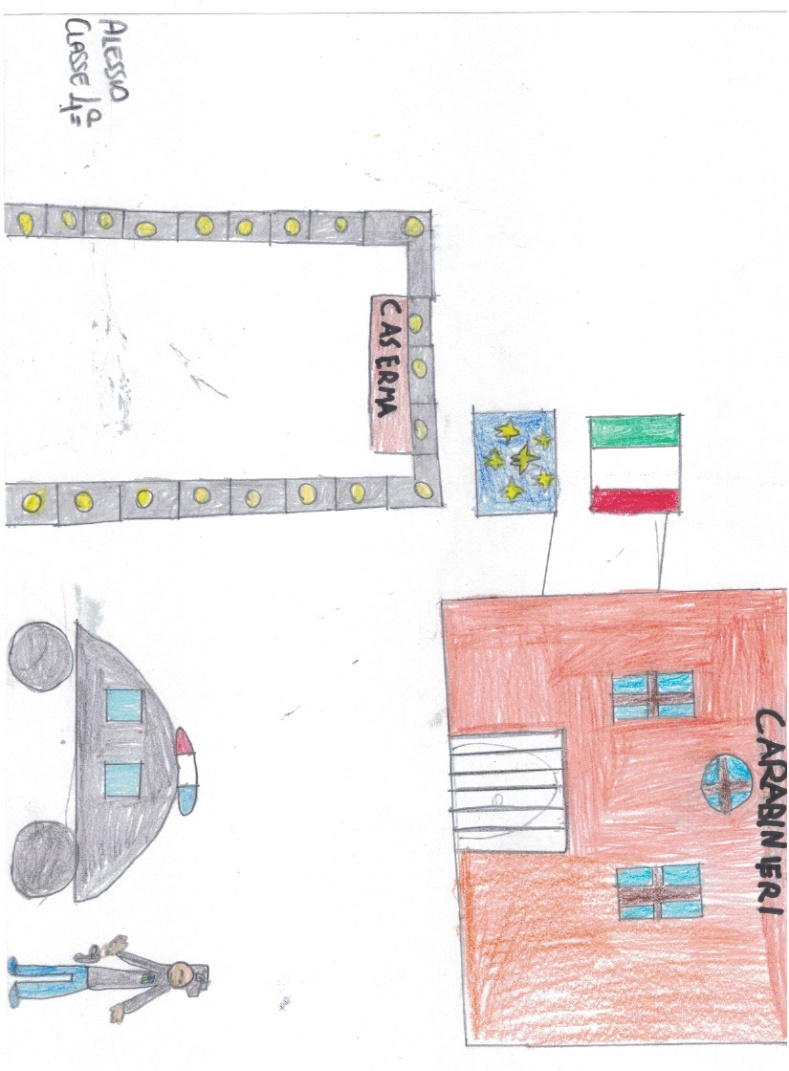 GRAZIE DALLA 4^C
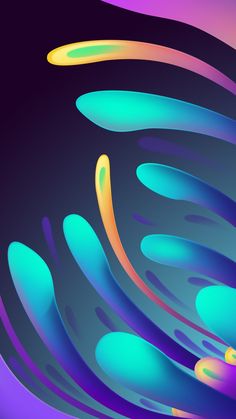 GRAZIE DALLA 3^C
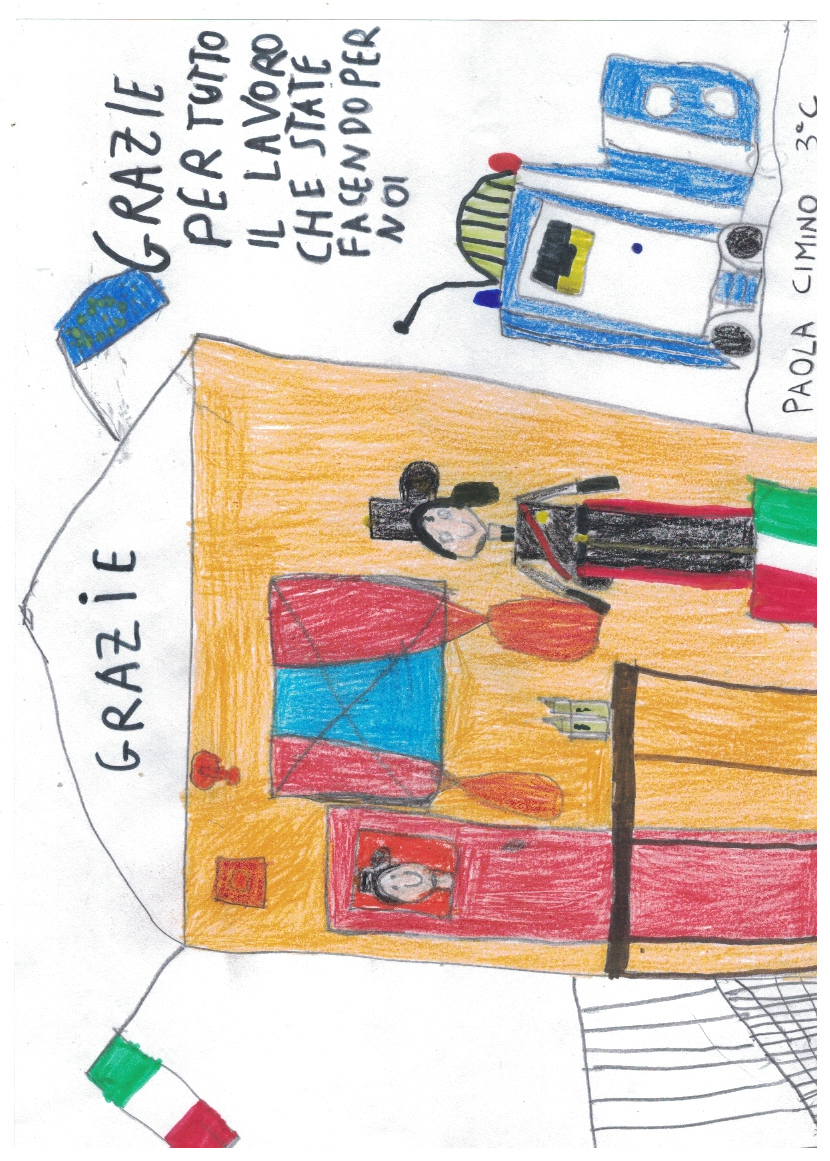 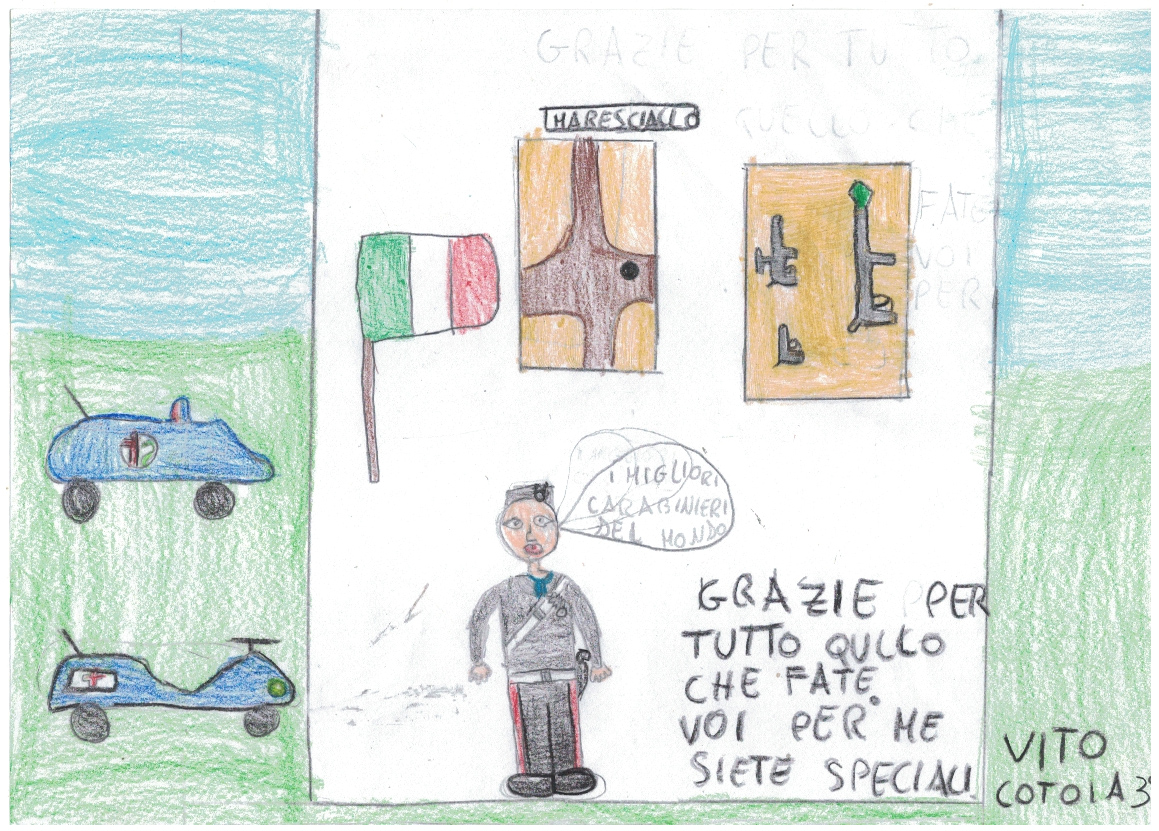 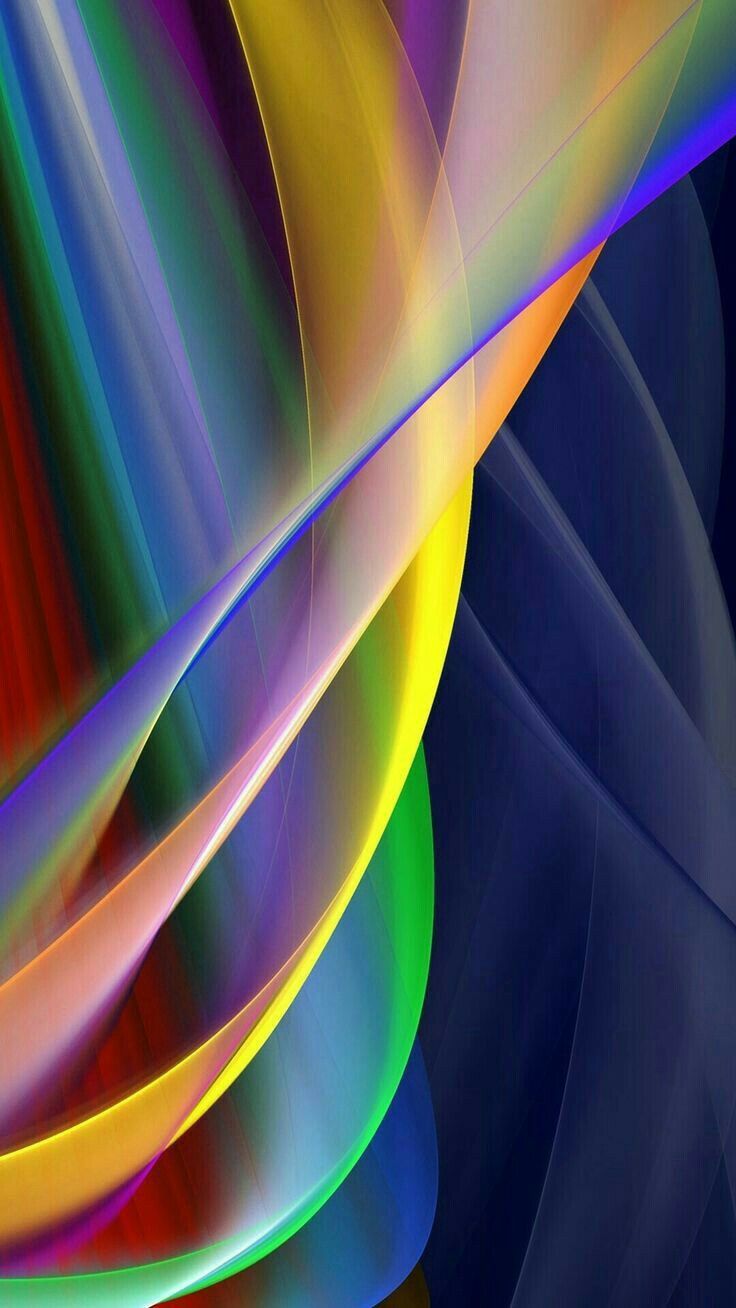 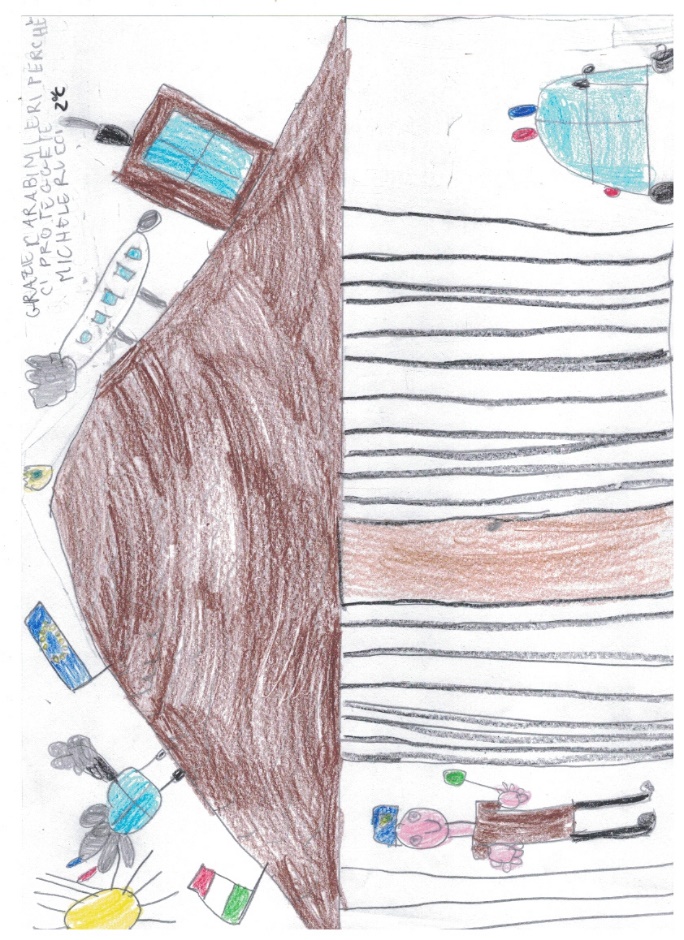 GRAZIE DALLA 2^C
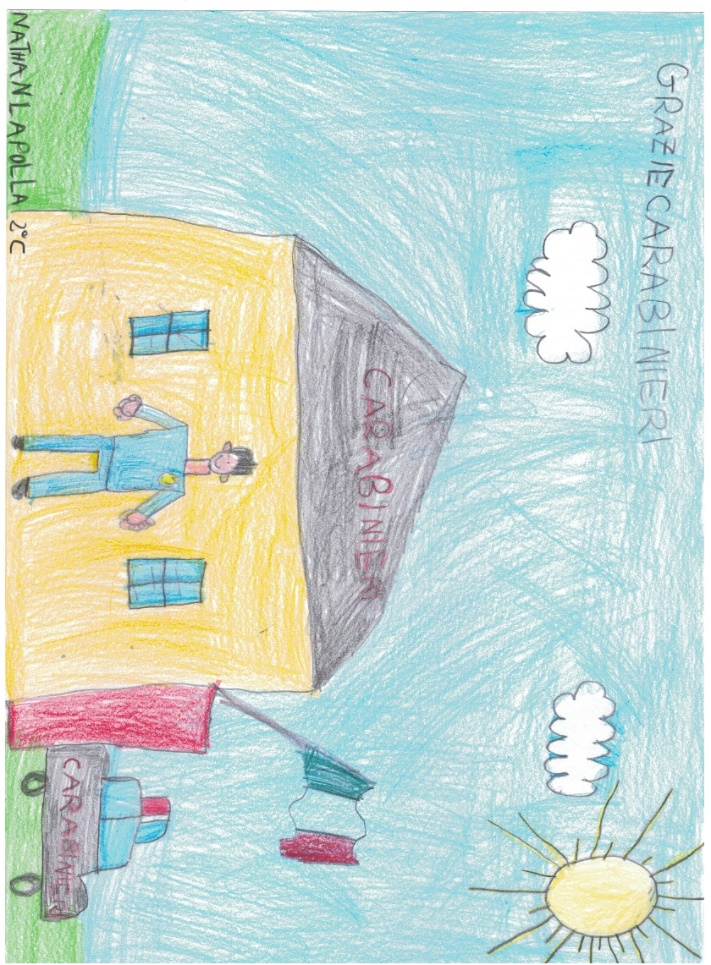 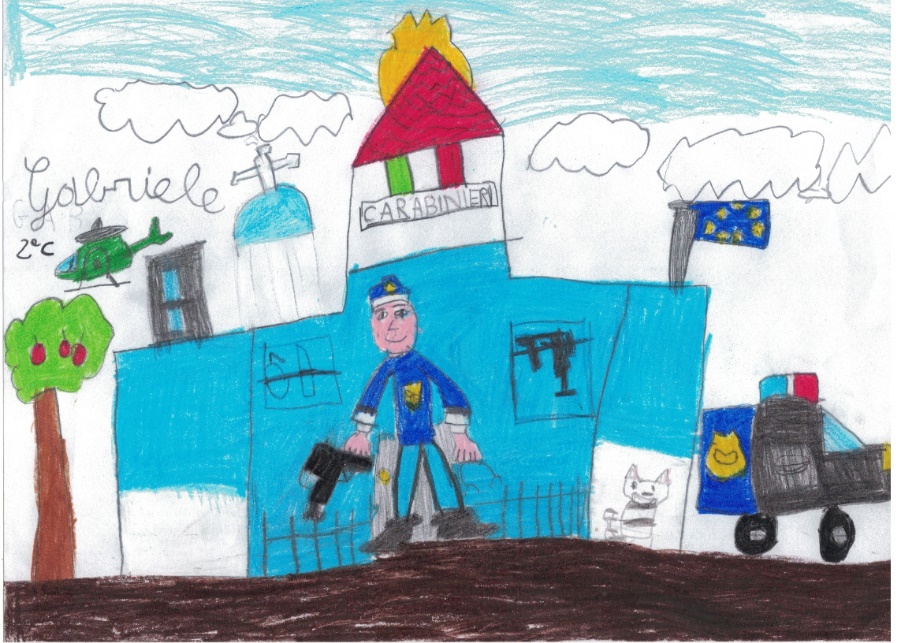 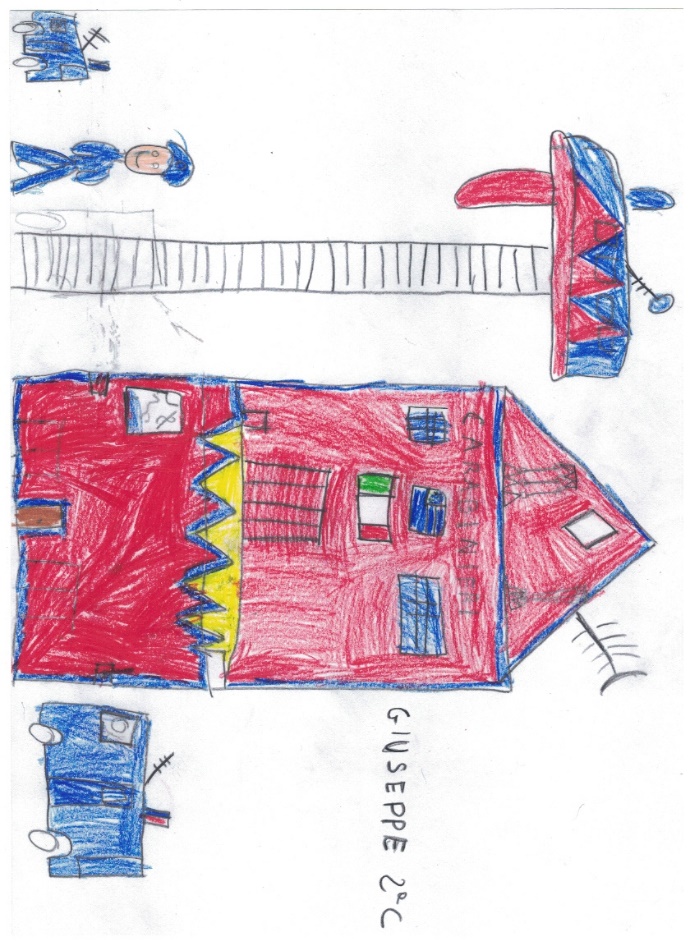 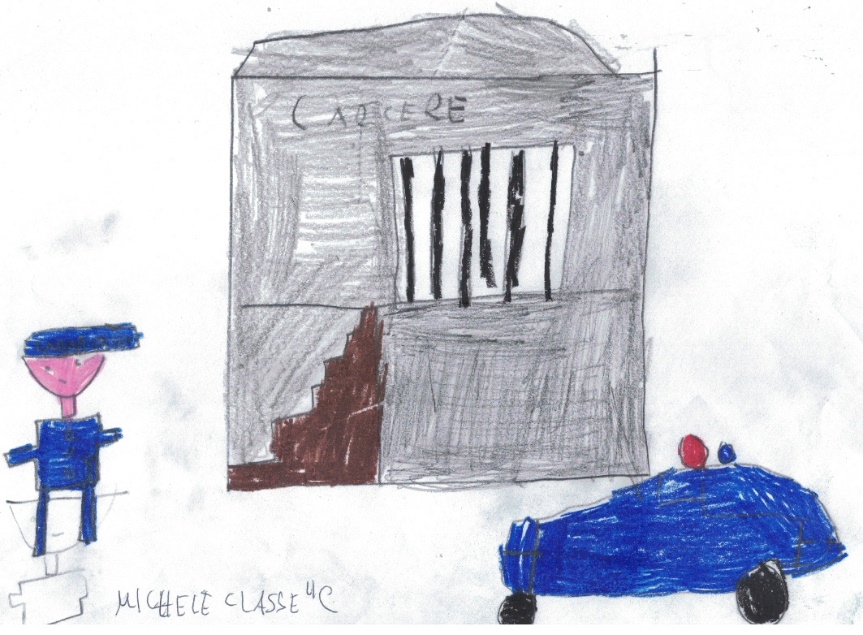 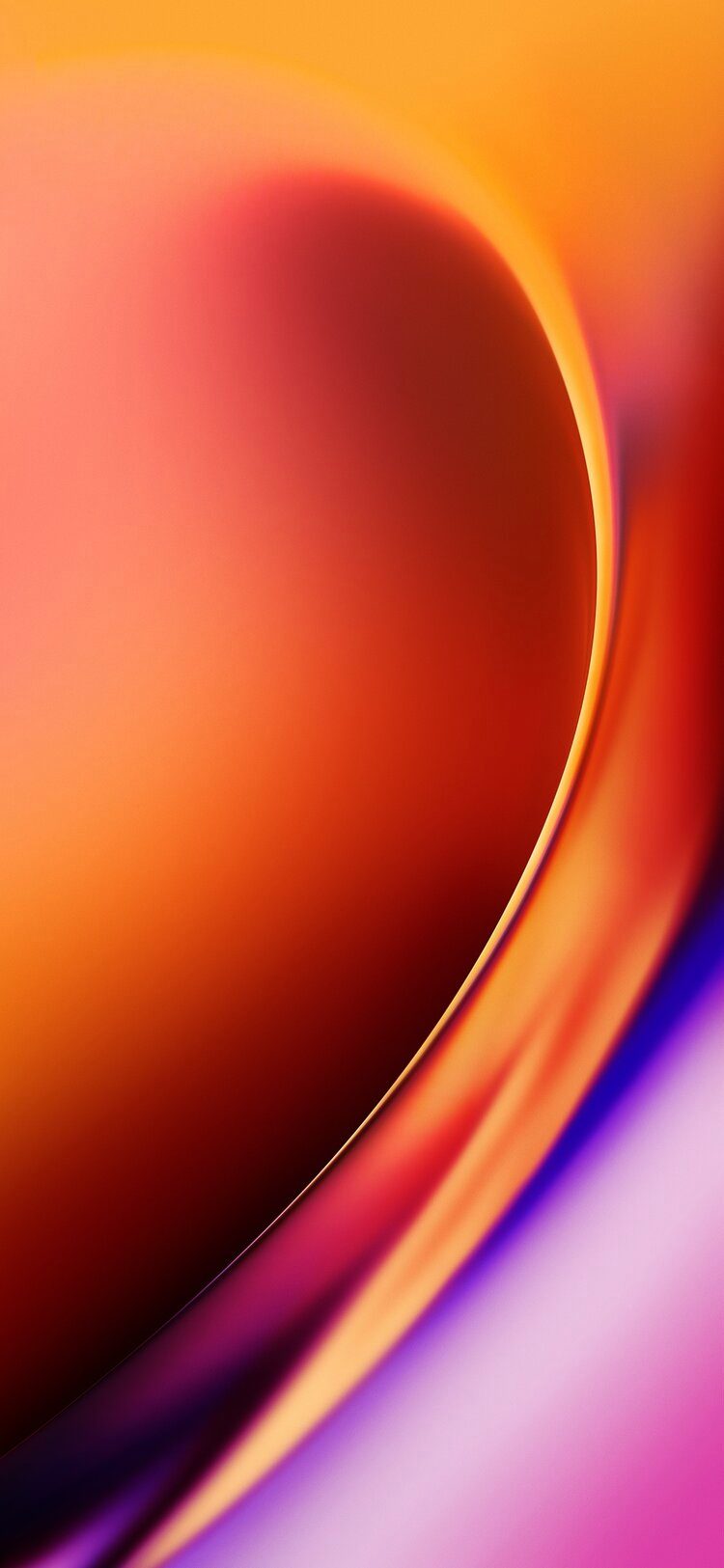 GRAZIE DALLA 1^C
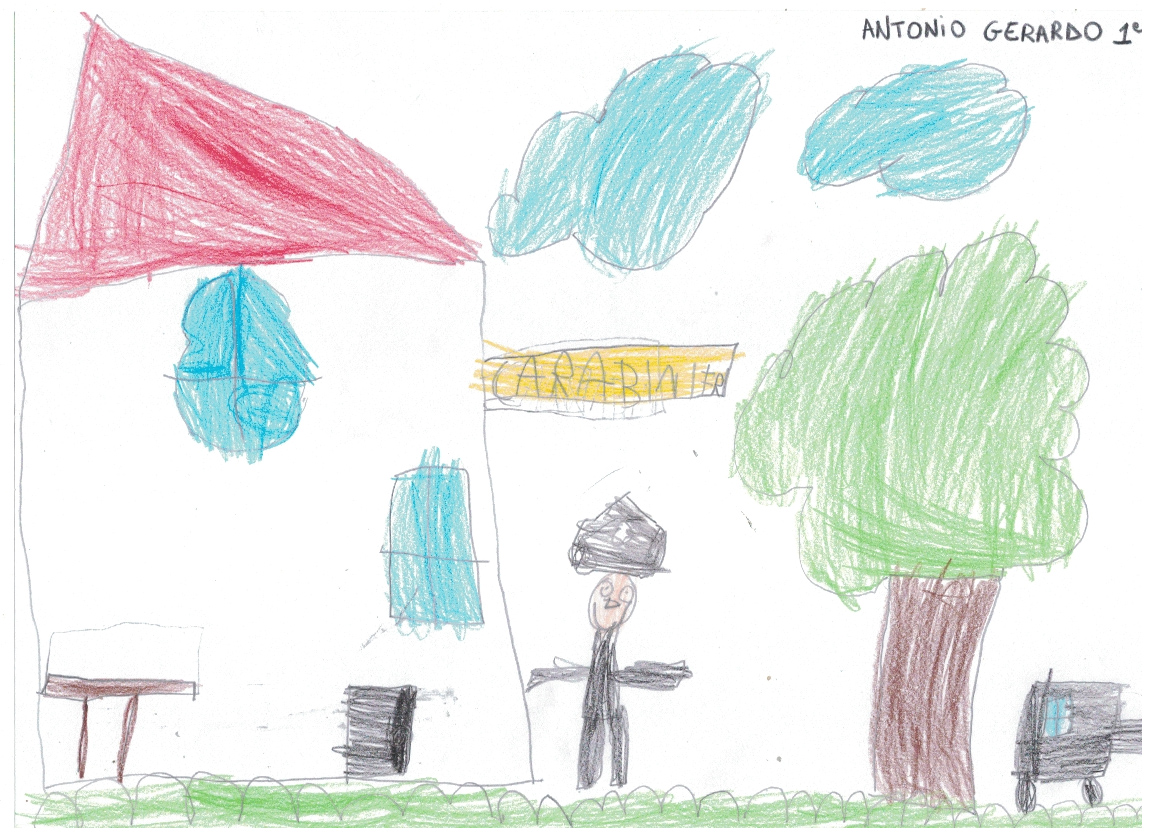 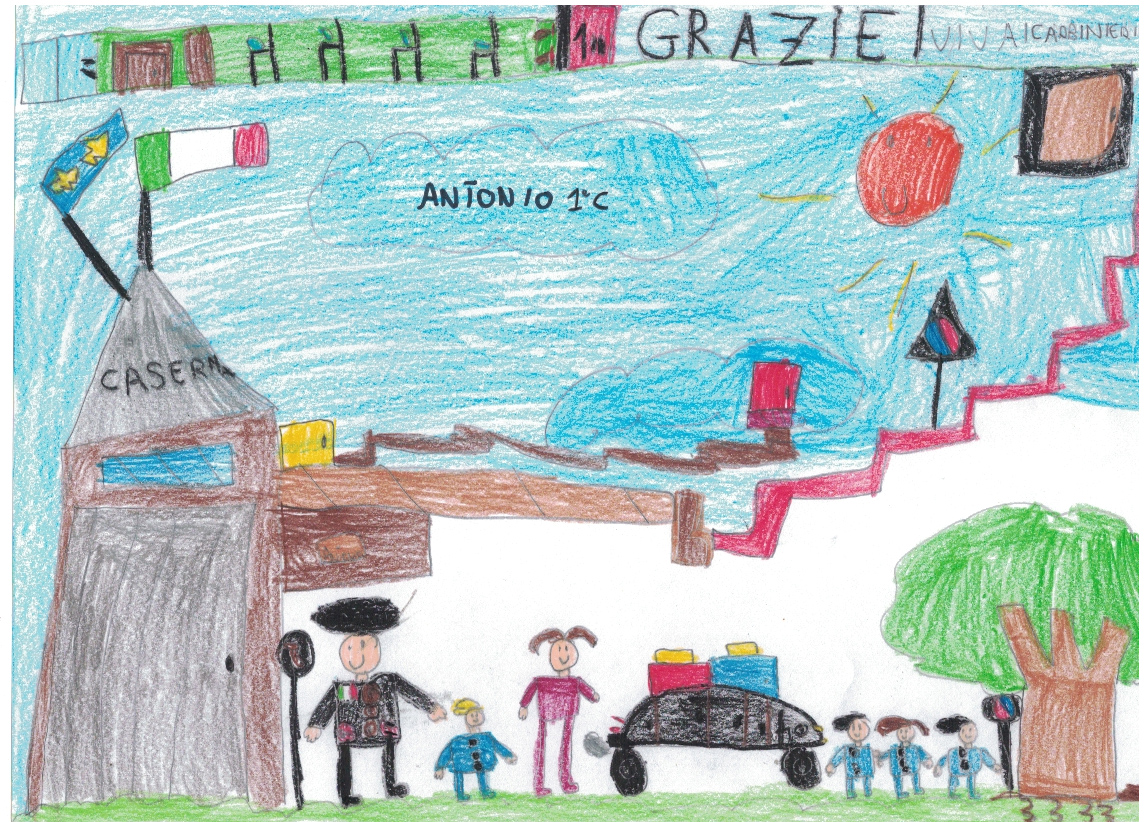 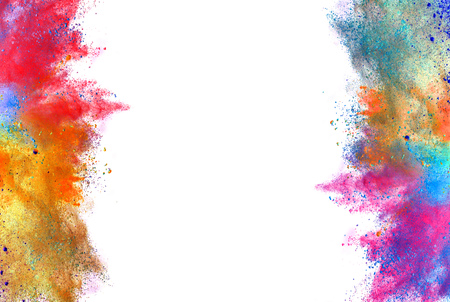 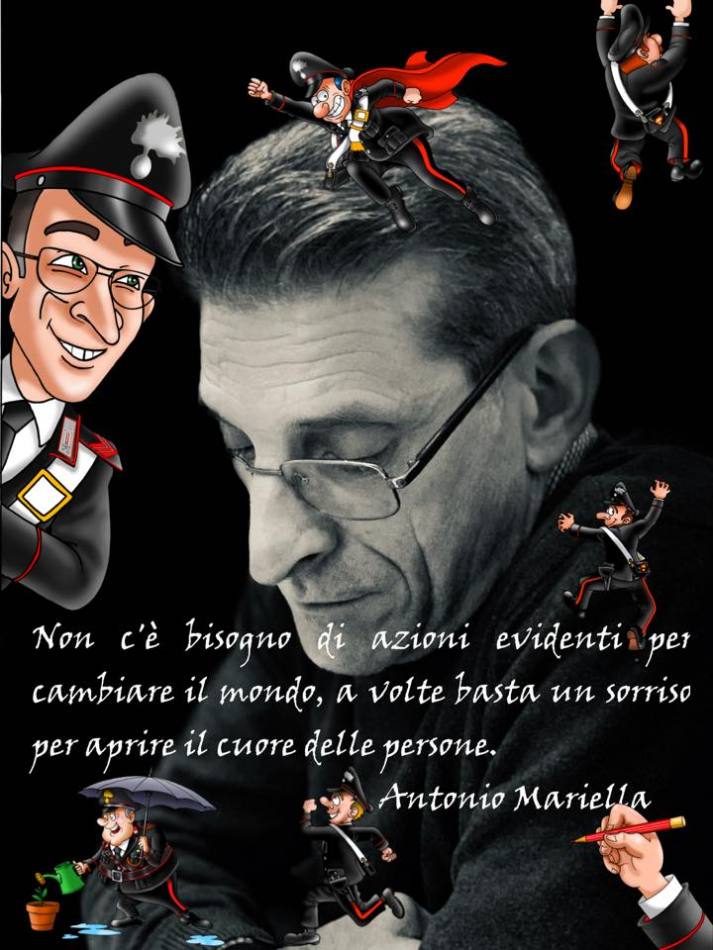 Alunni 
e docenti
Scuola
dell’infanzia,
 primaria 
 e secondaria
del 
plesso
 di Panni